Center is stable, but not asymptotically stable
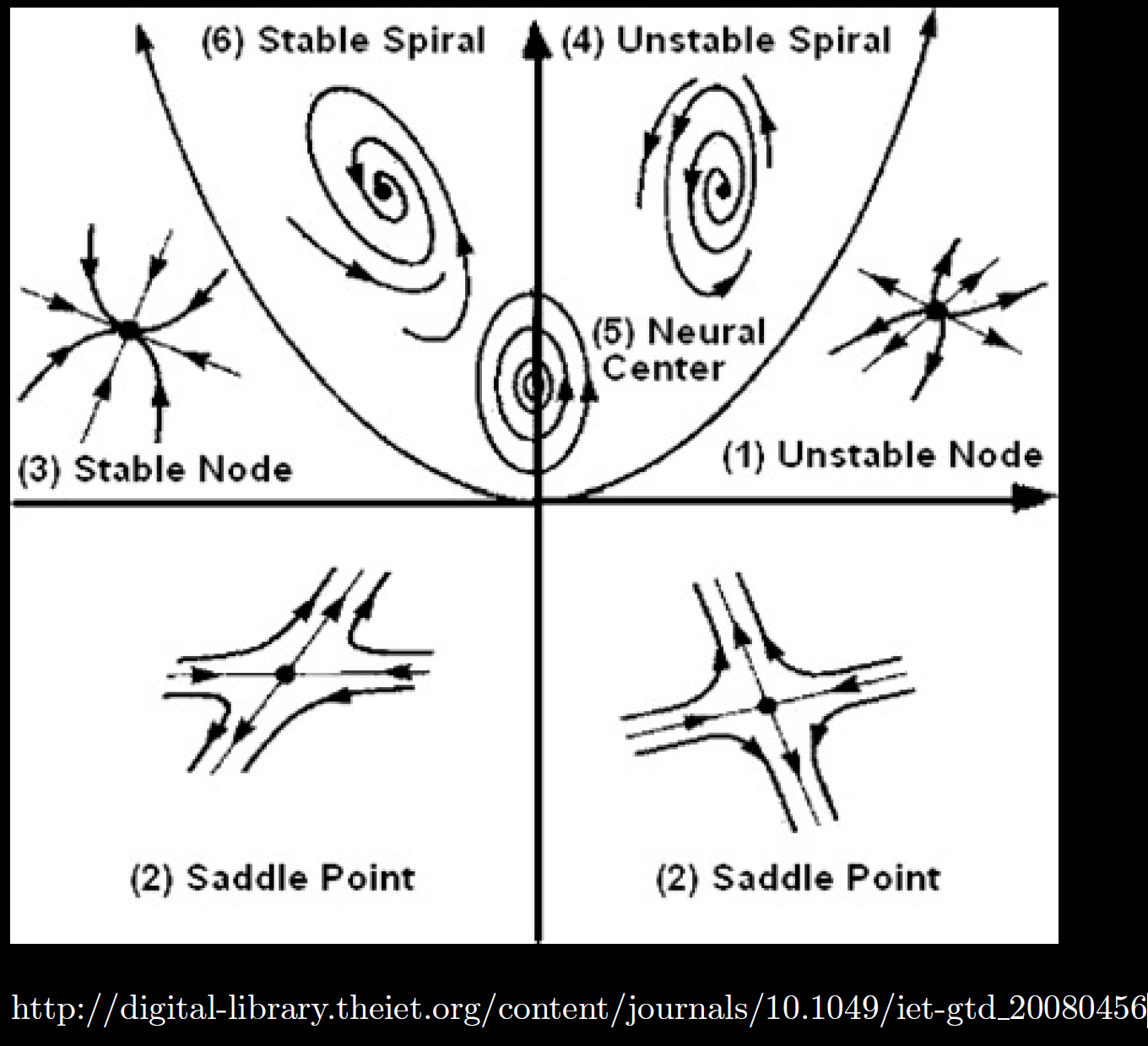 Asymptotically stable
Just need one positive expo-nential for

Unstable
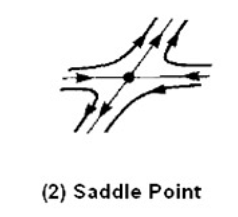 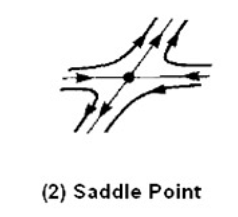 Linear system of DEs:
x’ = Ax
Unstable
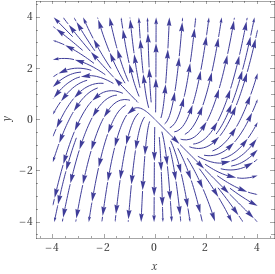 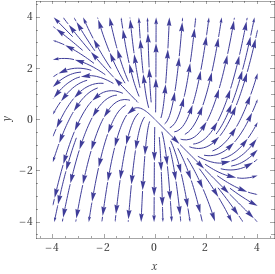 Linear homogeneous                        Linear non-homogeneous
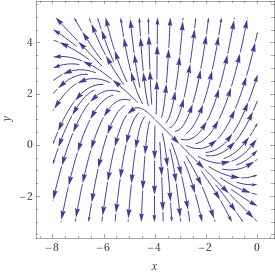 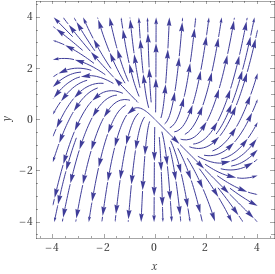 Homogeneous linear system of equations:  x’ = Ax

Non-homogeneous linear system of equations:  x’ = Ax + b

To find equilibrium solutions,  set x’ = 0:

Suppose Aw + b = 0 for some constant vector w.

Then x = w is a solution to x’ = Ax + b :          [w]’ = 0 = Aw + b

Thus x = w is an equilibrium solution.  

To determine its type, translate to the origin (or graph):

Let u = x – w.   Then x = u + w
(u + w)’ = A(u + w) + b
u ‘+ w’ = Au + Aw + b
u’ = Au
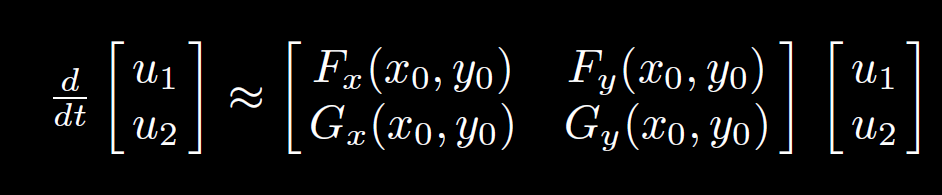 After translating critical point to origin:
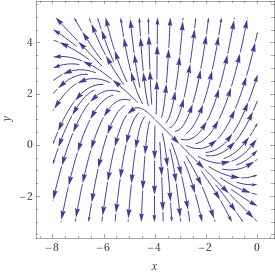 Center is stable, but not asymptotically stable
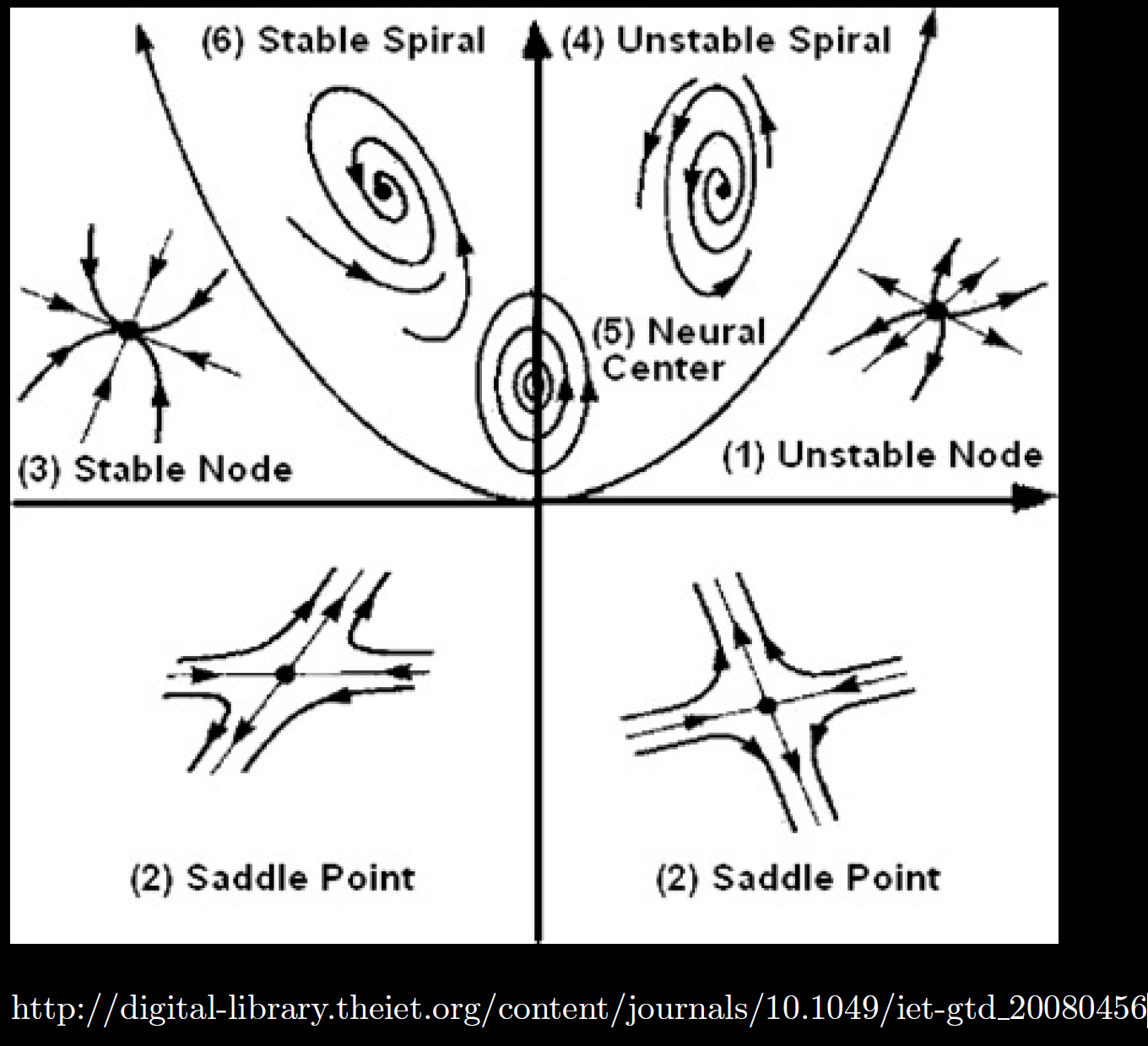 Asymptotically stable
Just need one positive expo-nential for

Unstable
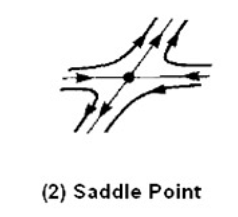 Linear system of DEs:
x’ = Ax + b
Unstable
9.2
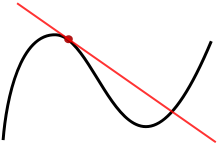 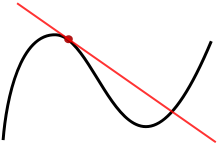 Calculus 1:
Linear approx. = tangent line
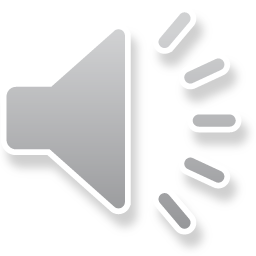 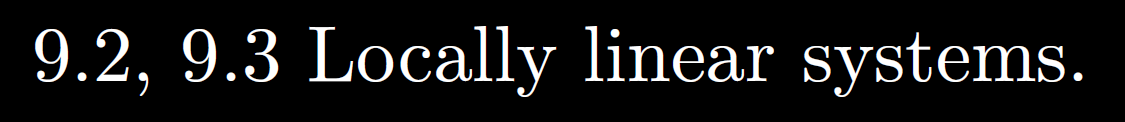 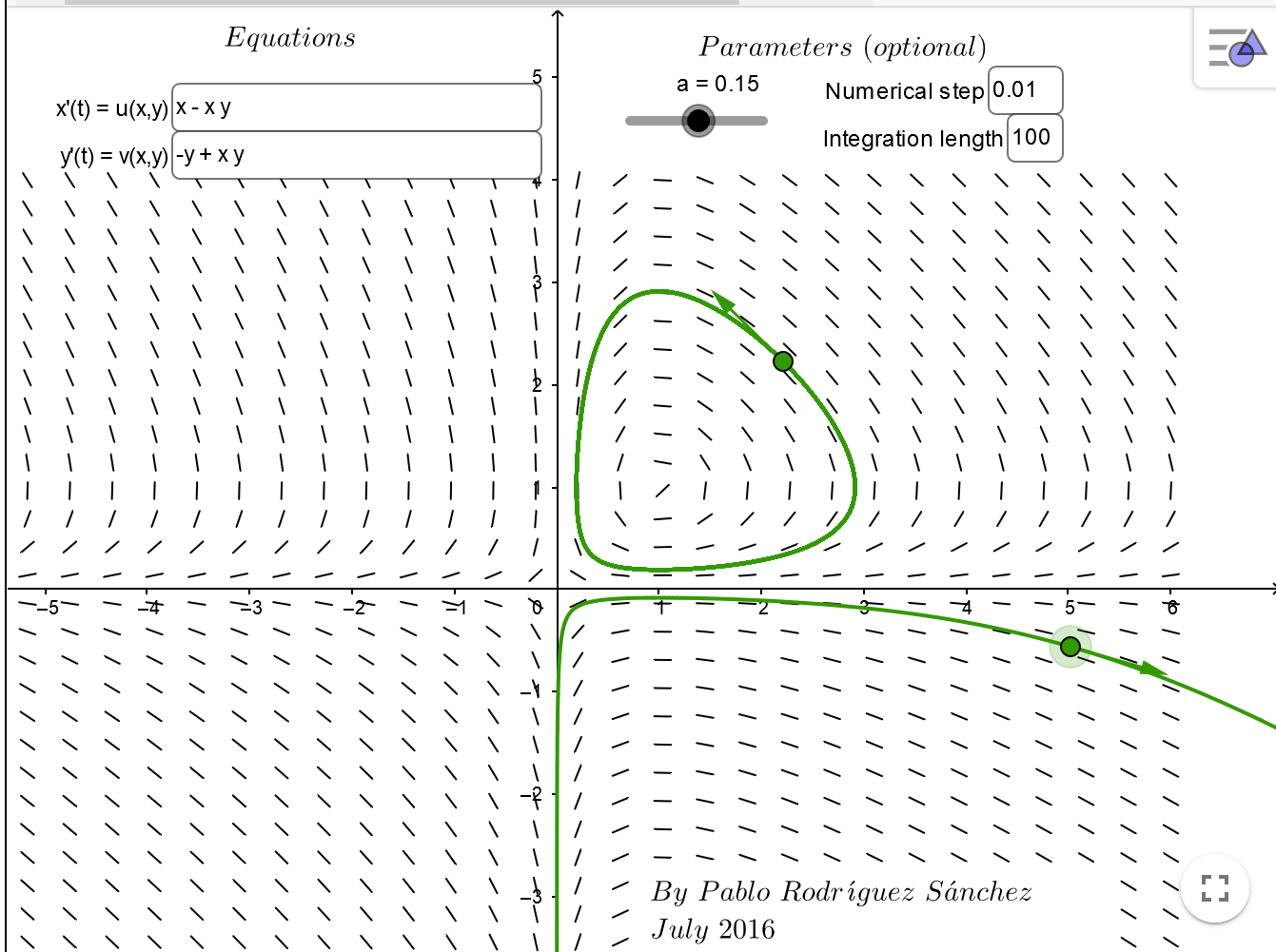 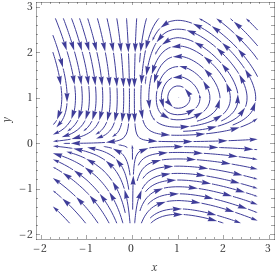 https://www.geogebra.org/m/abg8NJzF
https://www.wolframalpha.com/input/?i=streamplot+%7B+x+-+xy%2C++-y+%2B+xy%7D
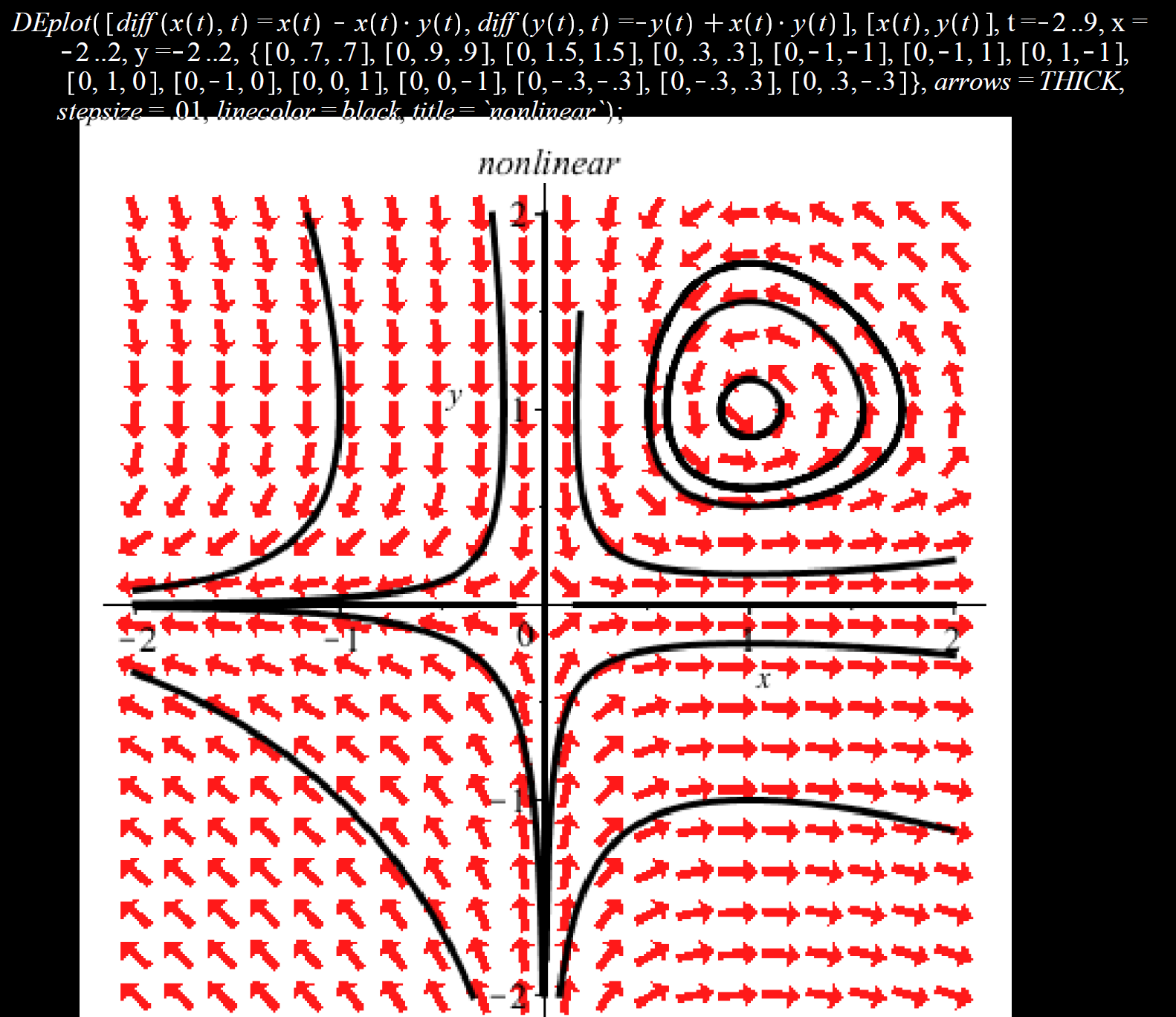 Locally can be approximated by a stable center
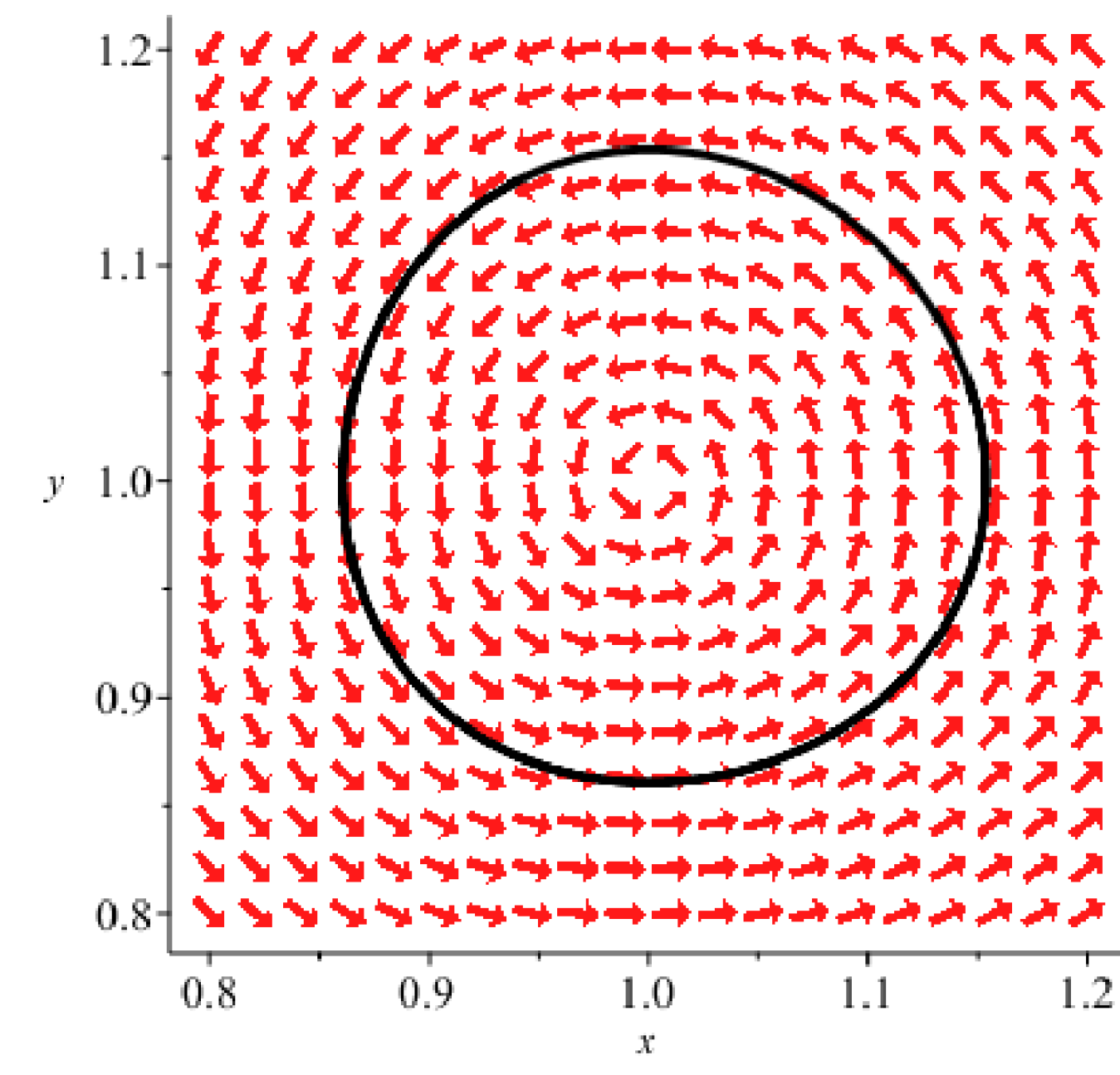 Locally can be approximated by an unstable saddle
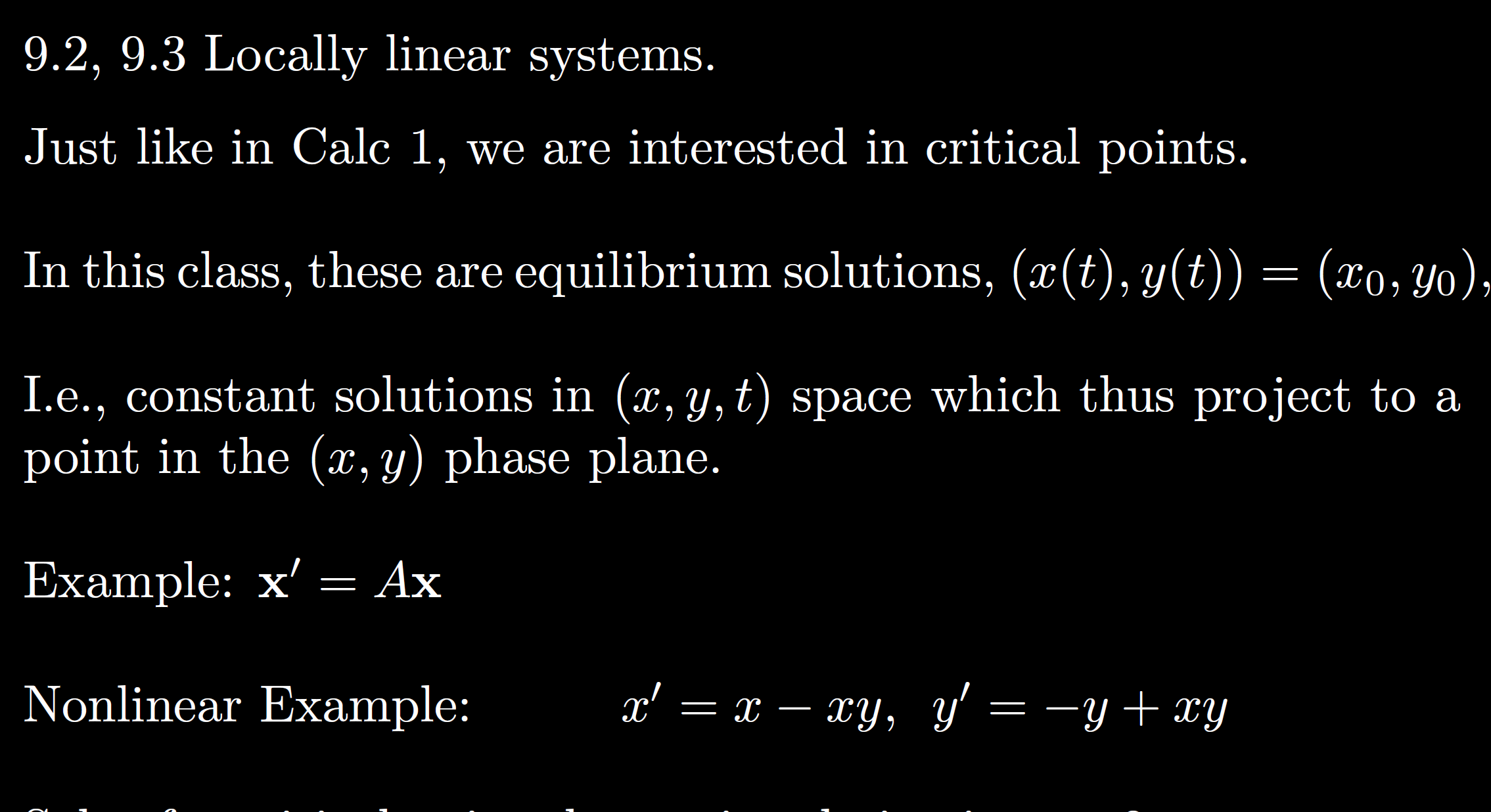 y
x
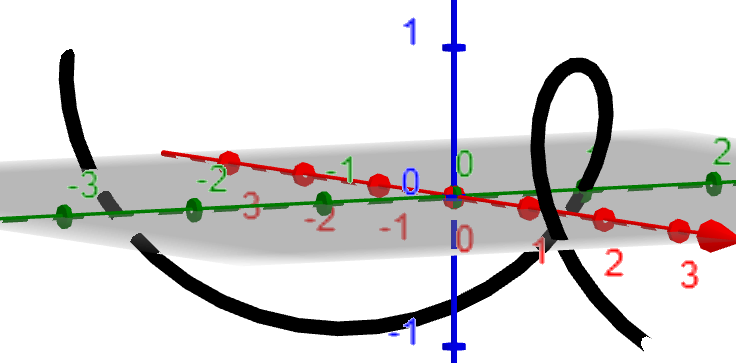 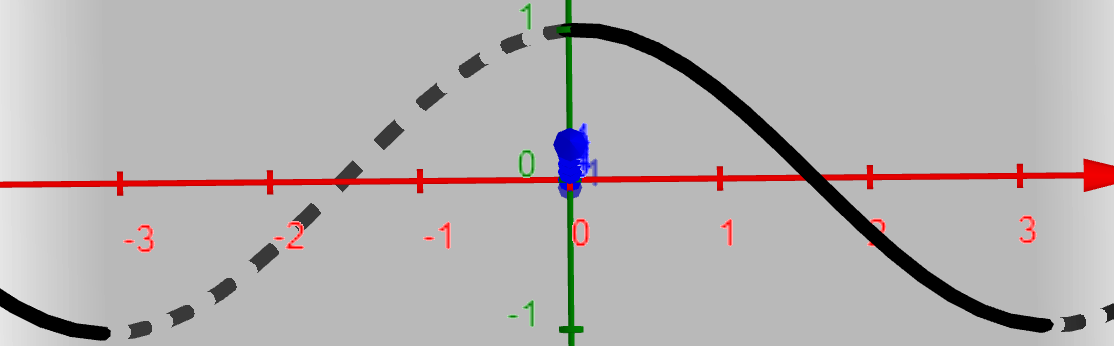 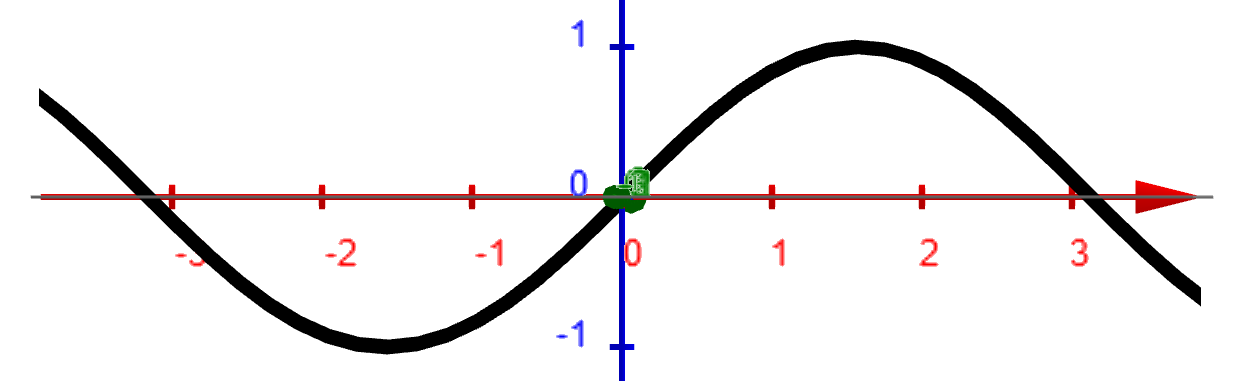 t
t
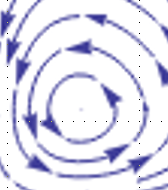 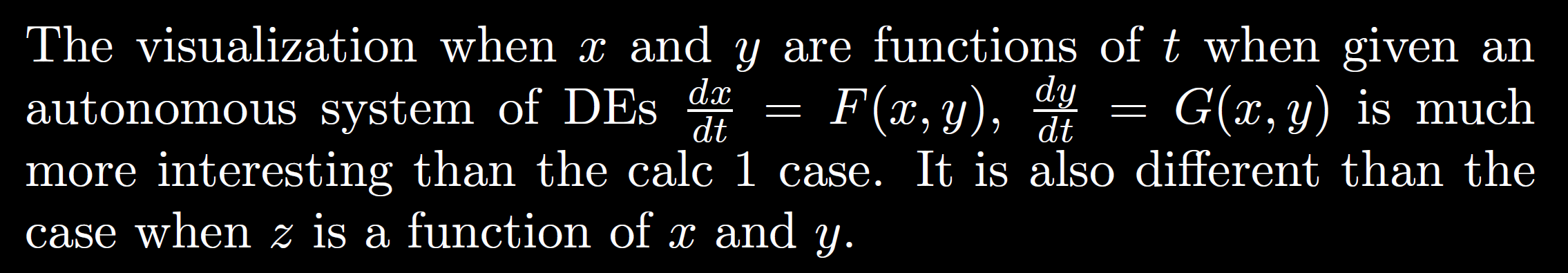 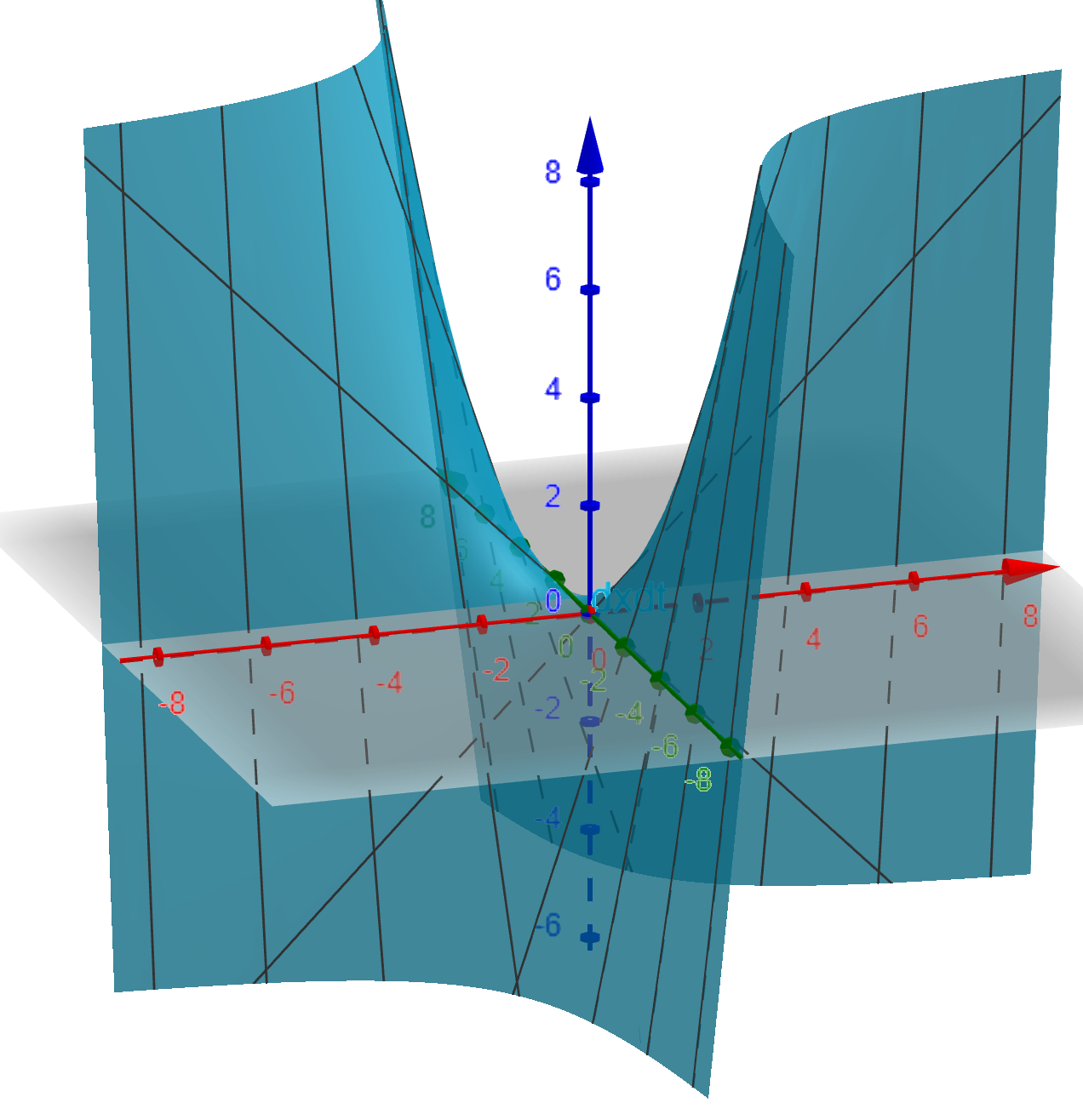 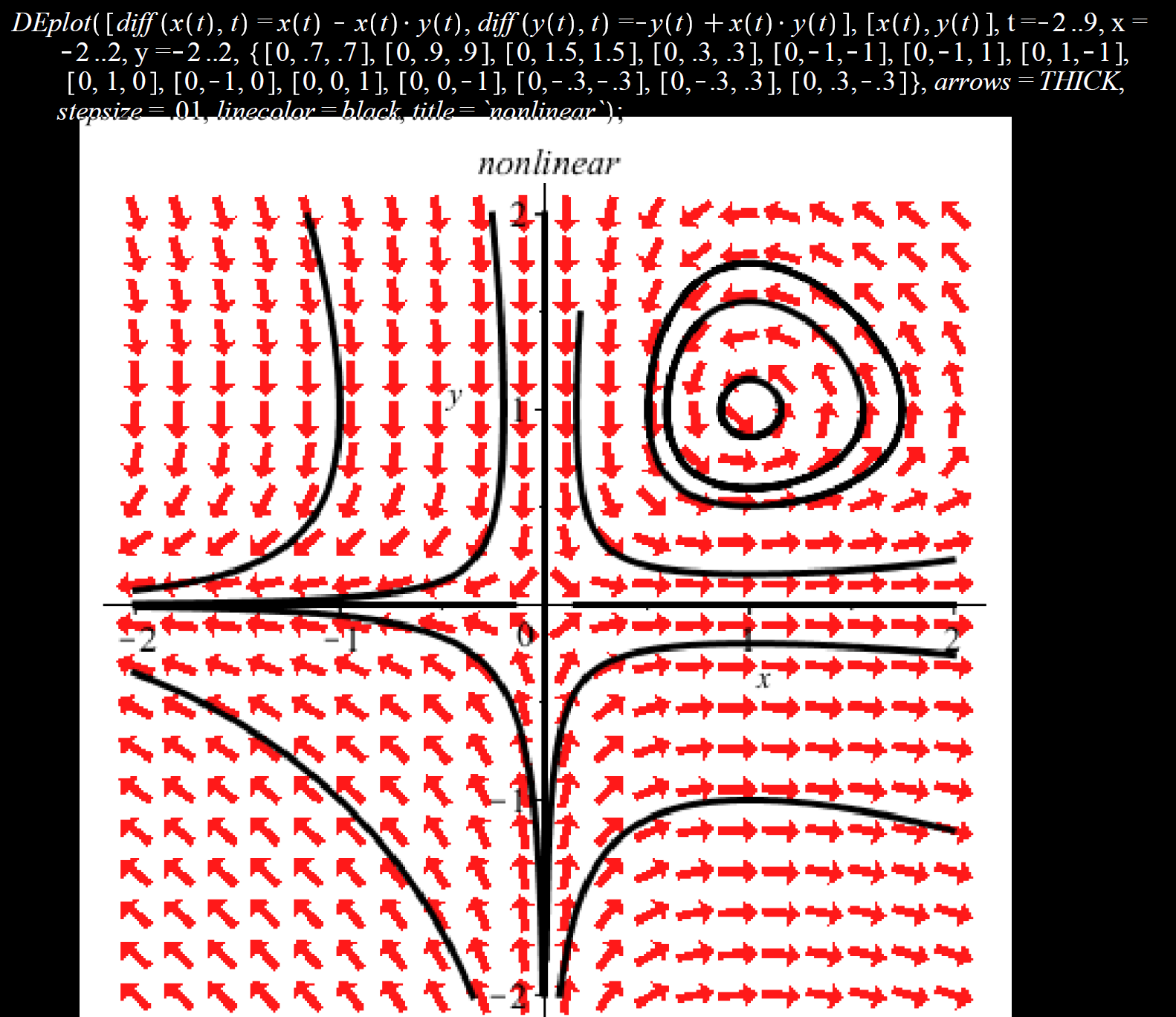 Locally can be approximated by a stable center
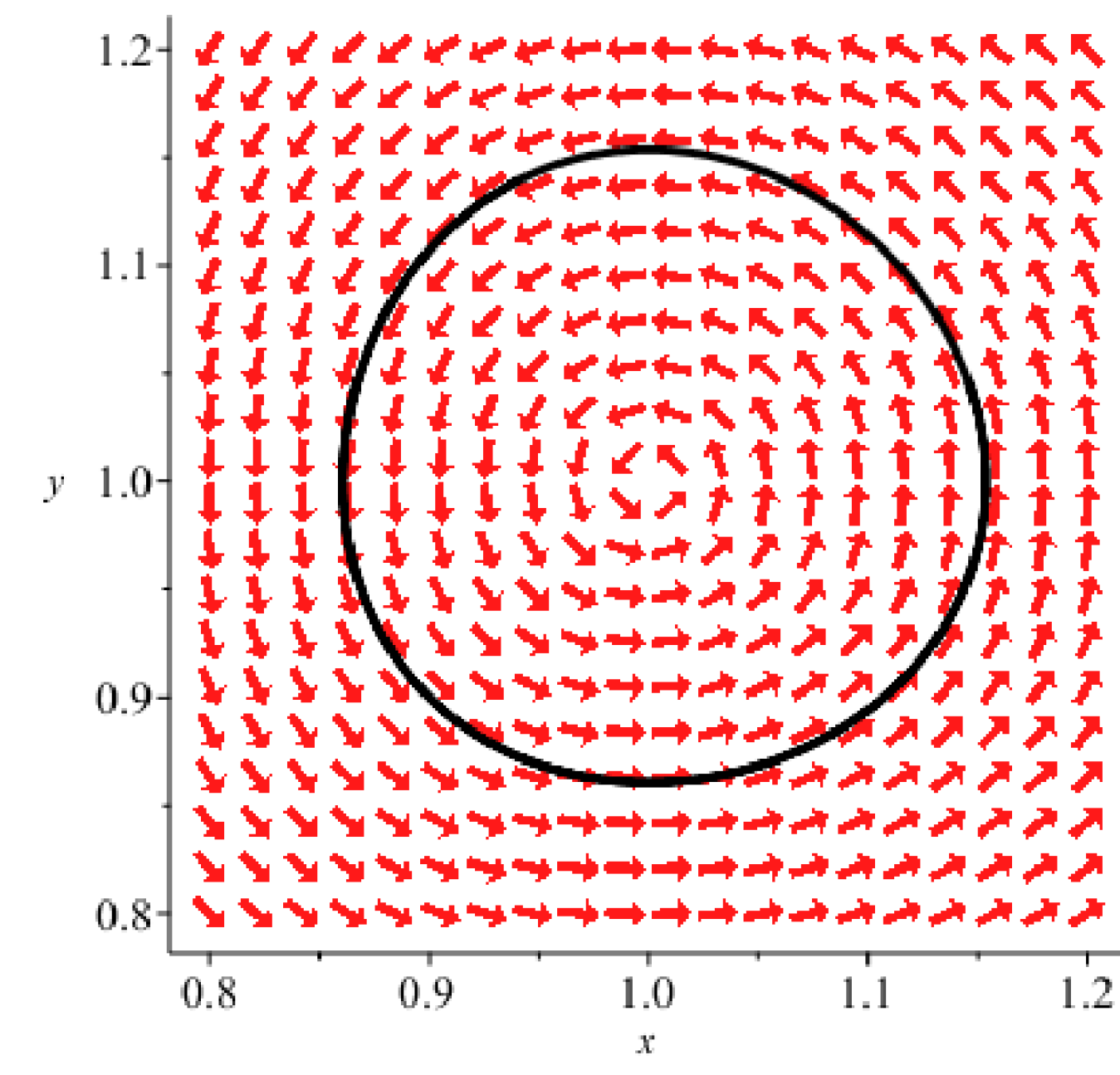 Locally can be approximated by an unstable saddle
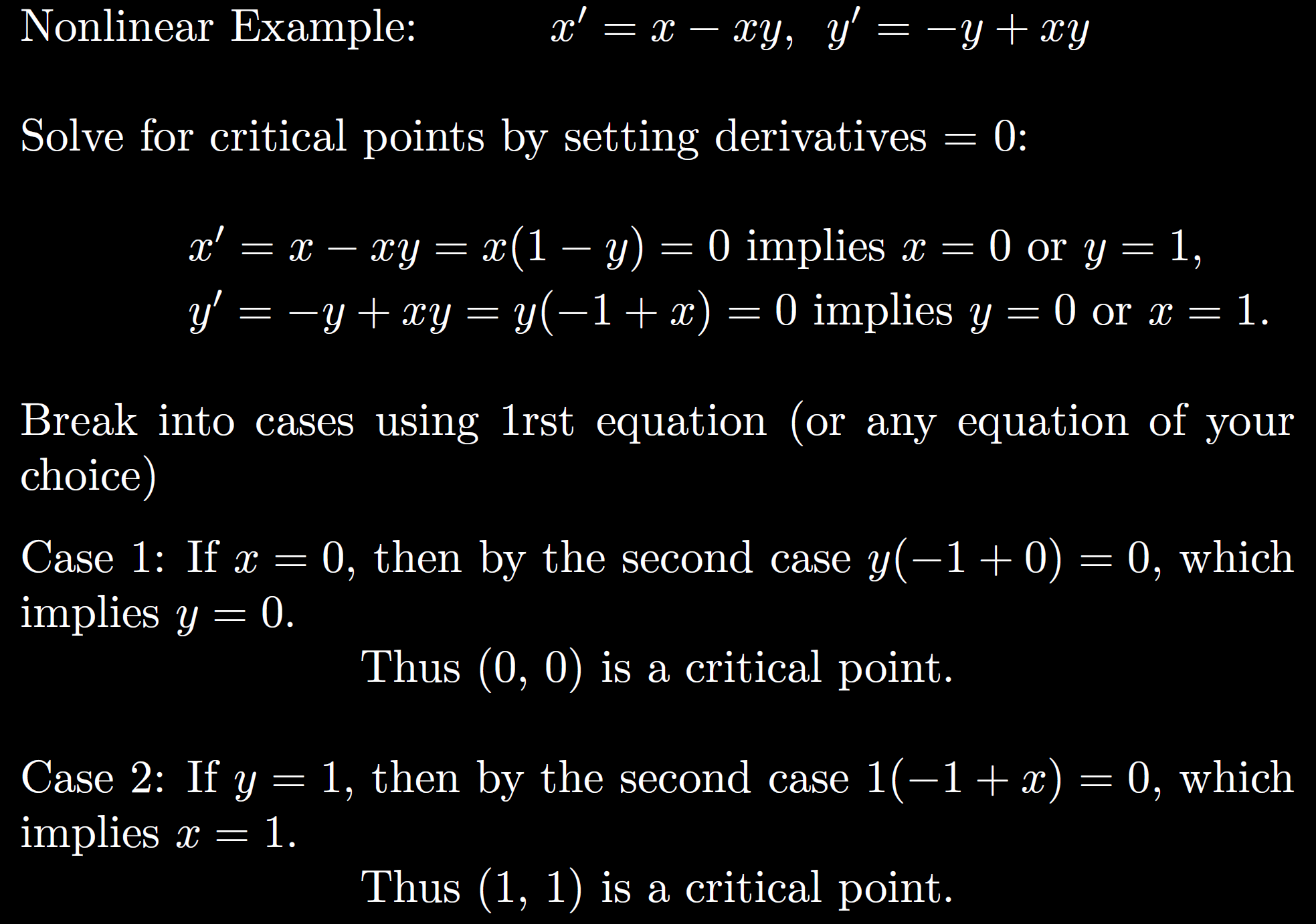 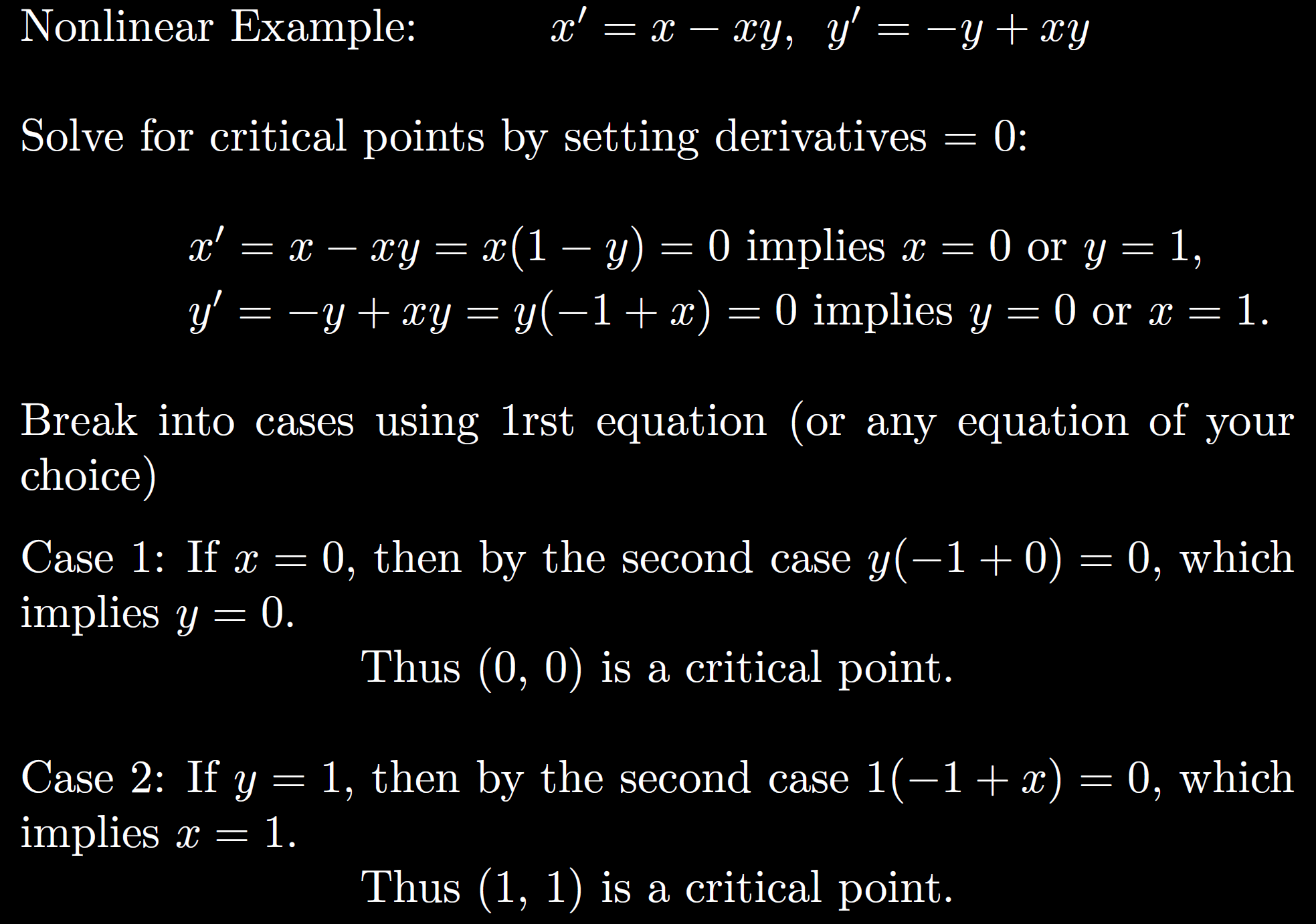 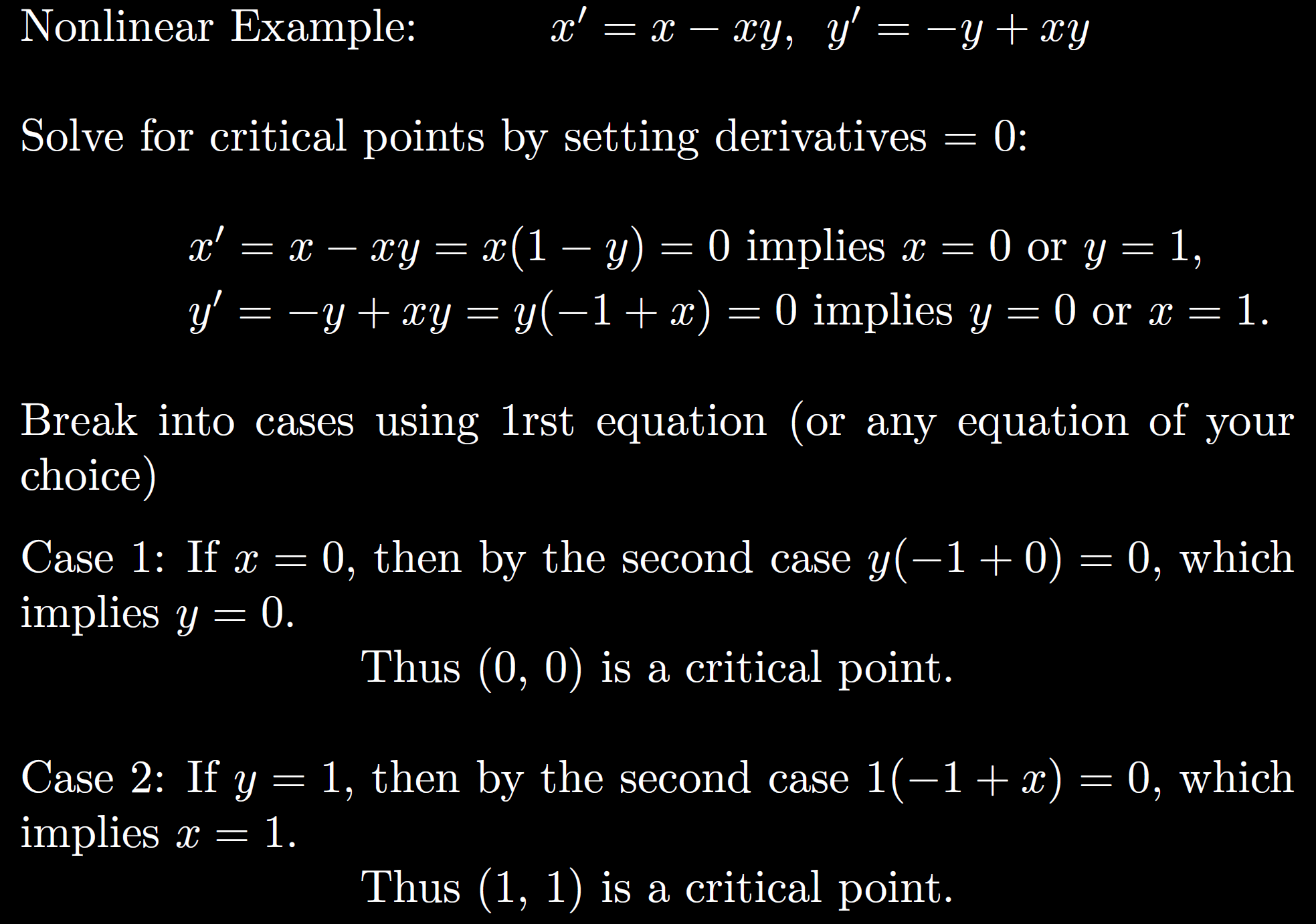 We will determine stability of these critical points in 9.3
via linear approximations.

Can also determine graphically
(but be careful):
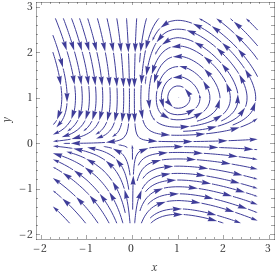 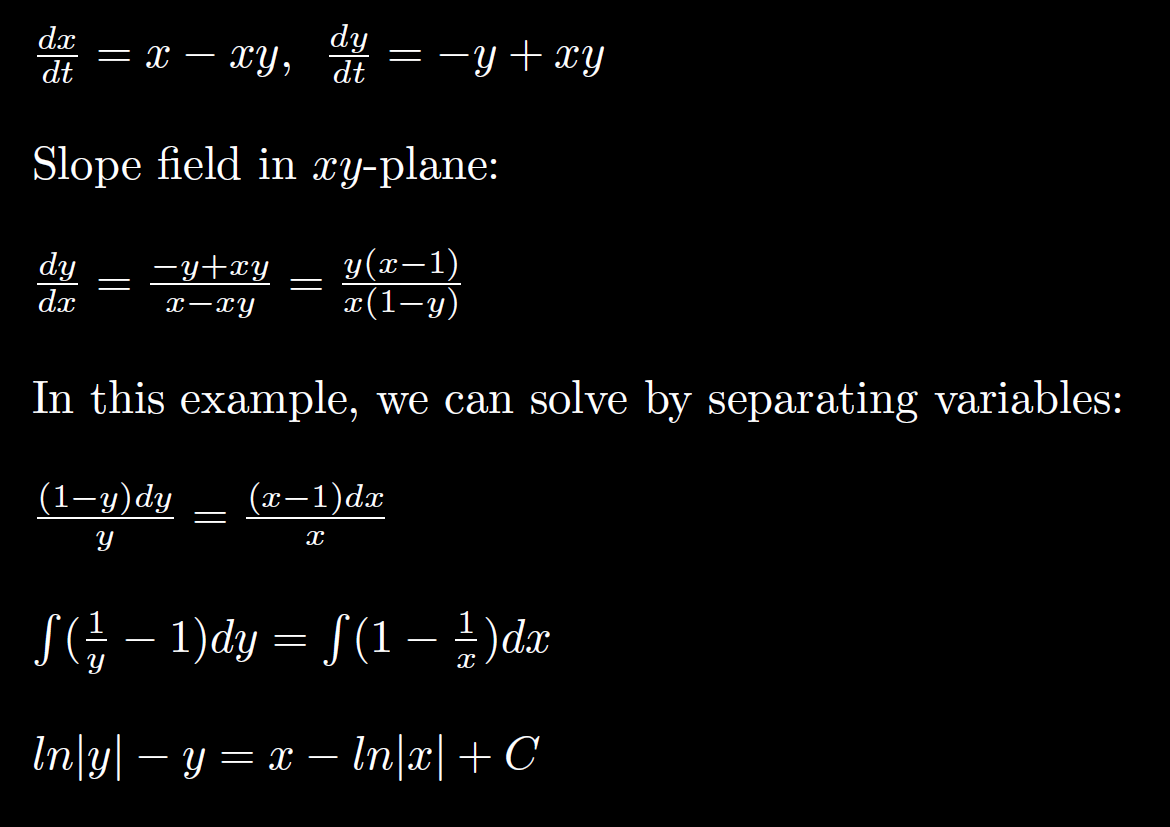 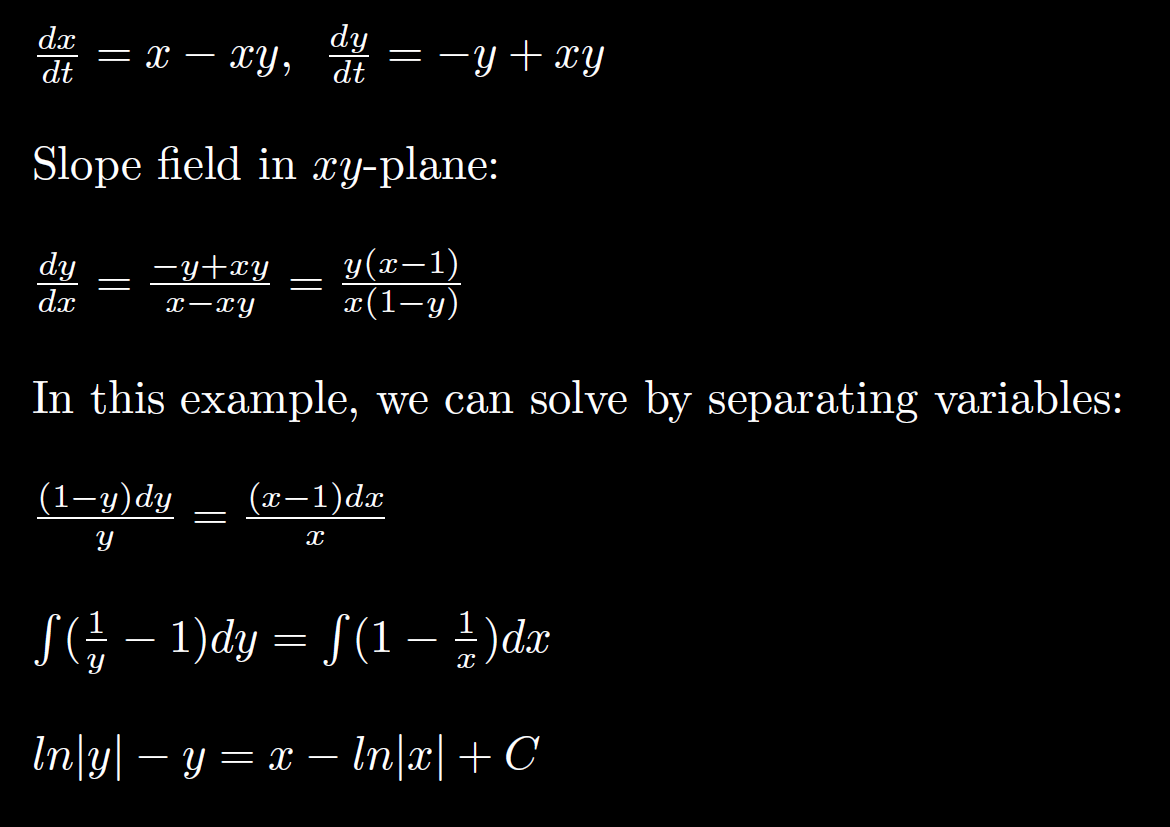 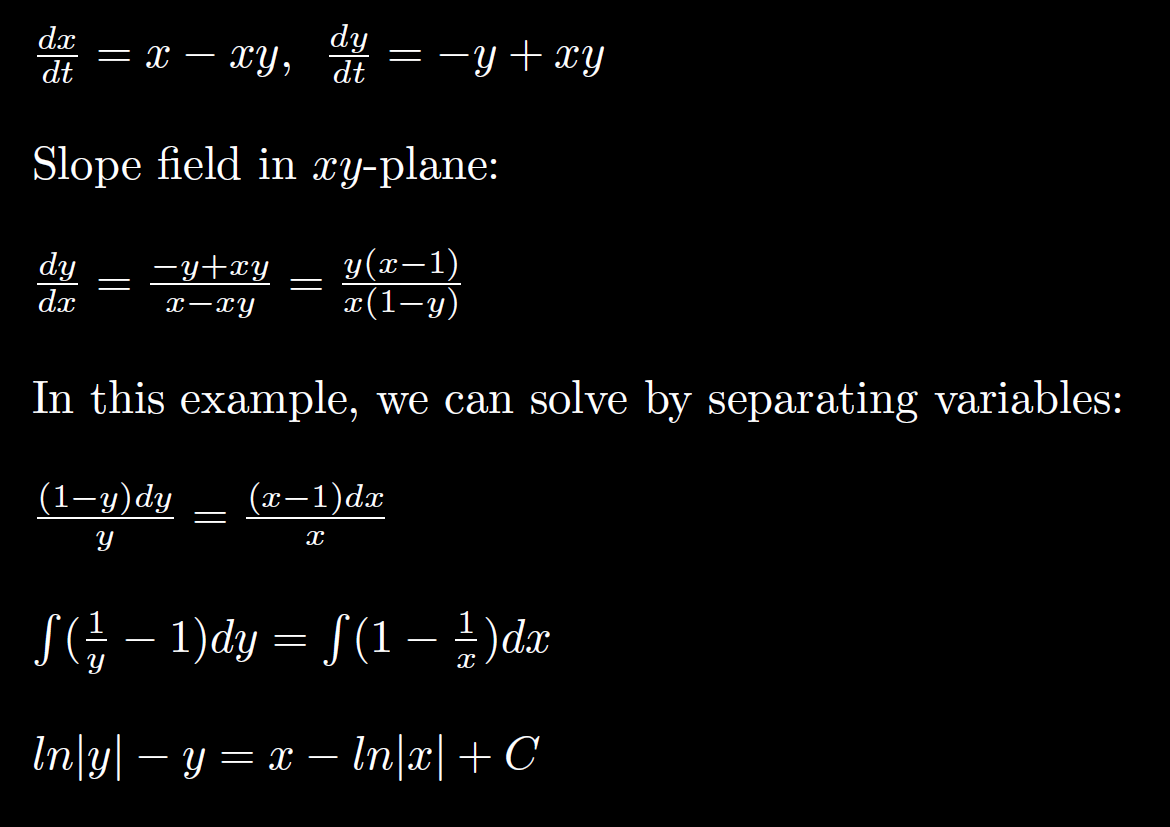 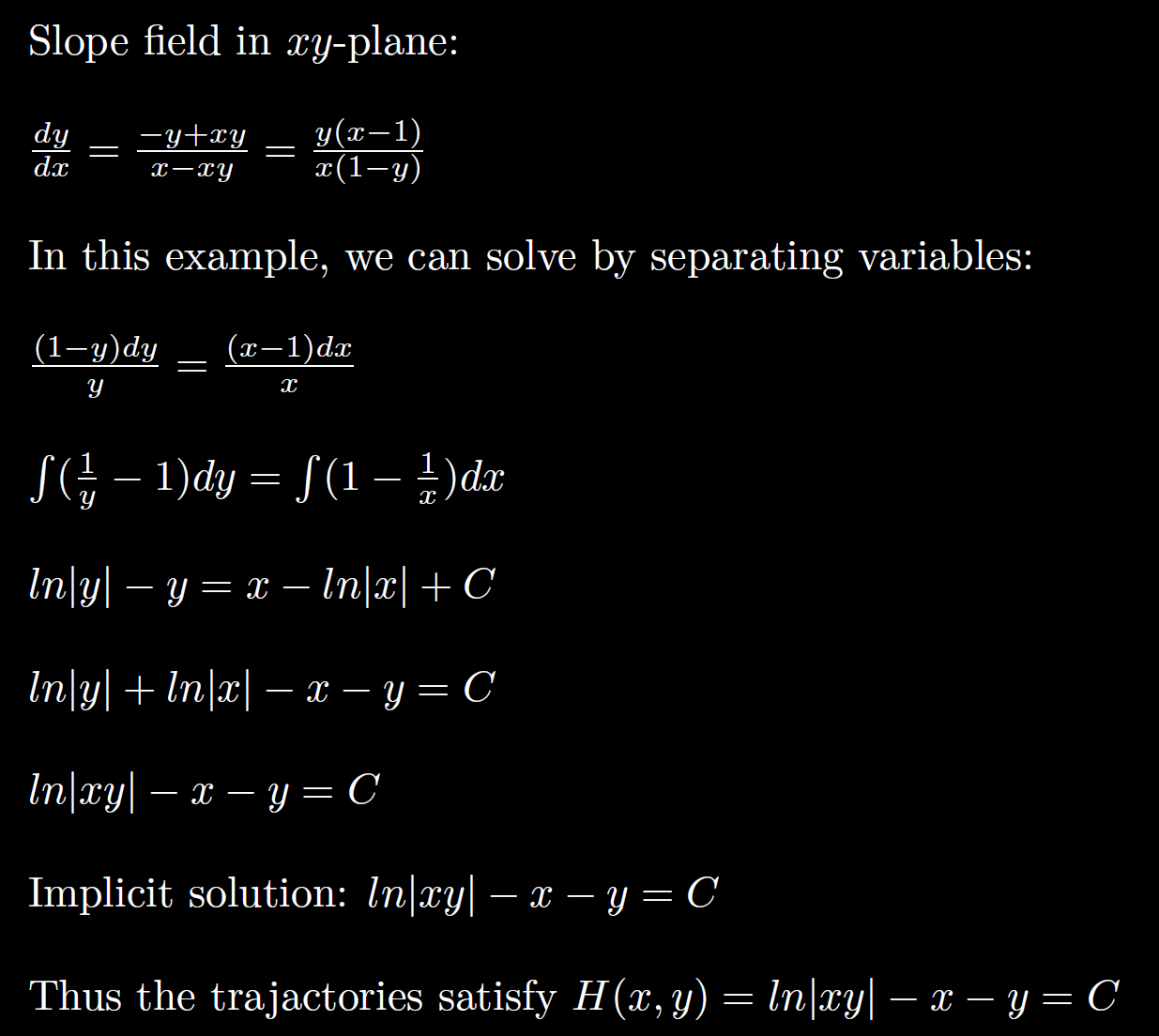 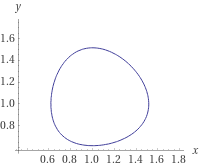 ln|xy| - x - y = -2.1
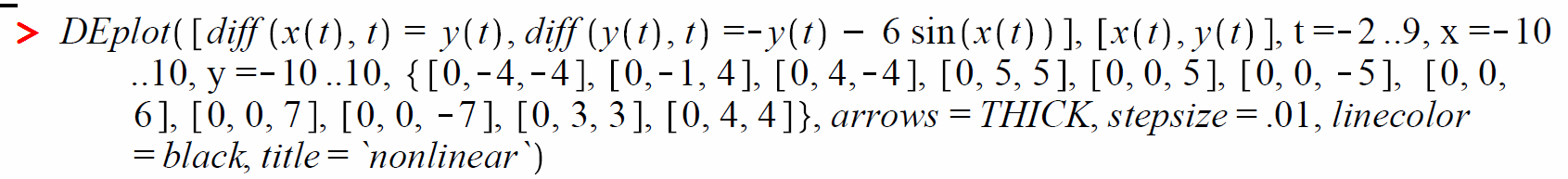 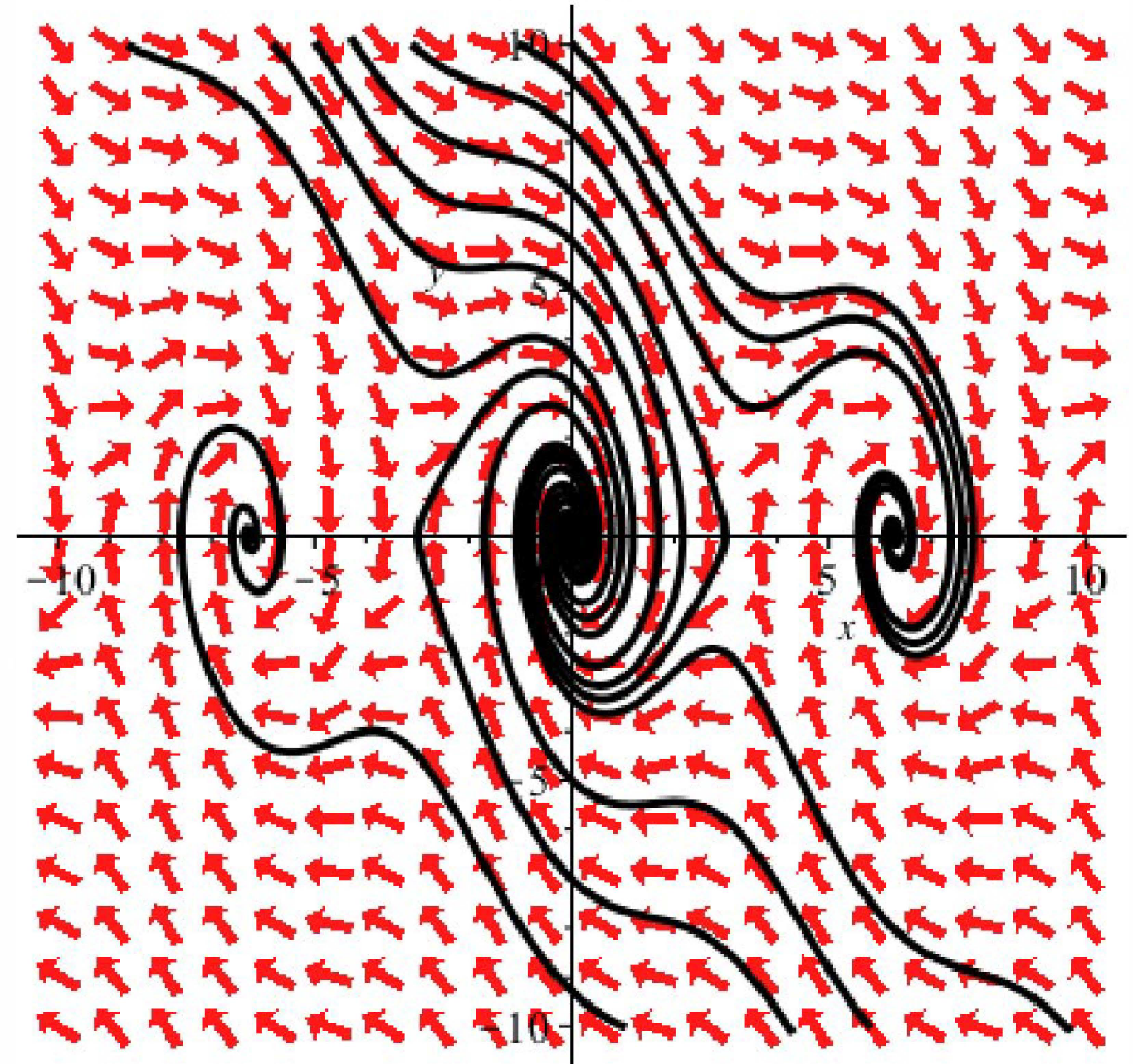 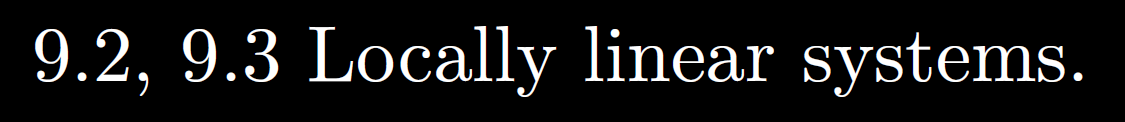 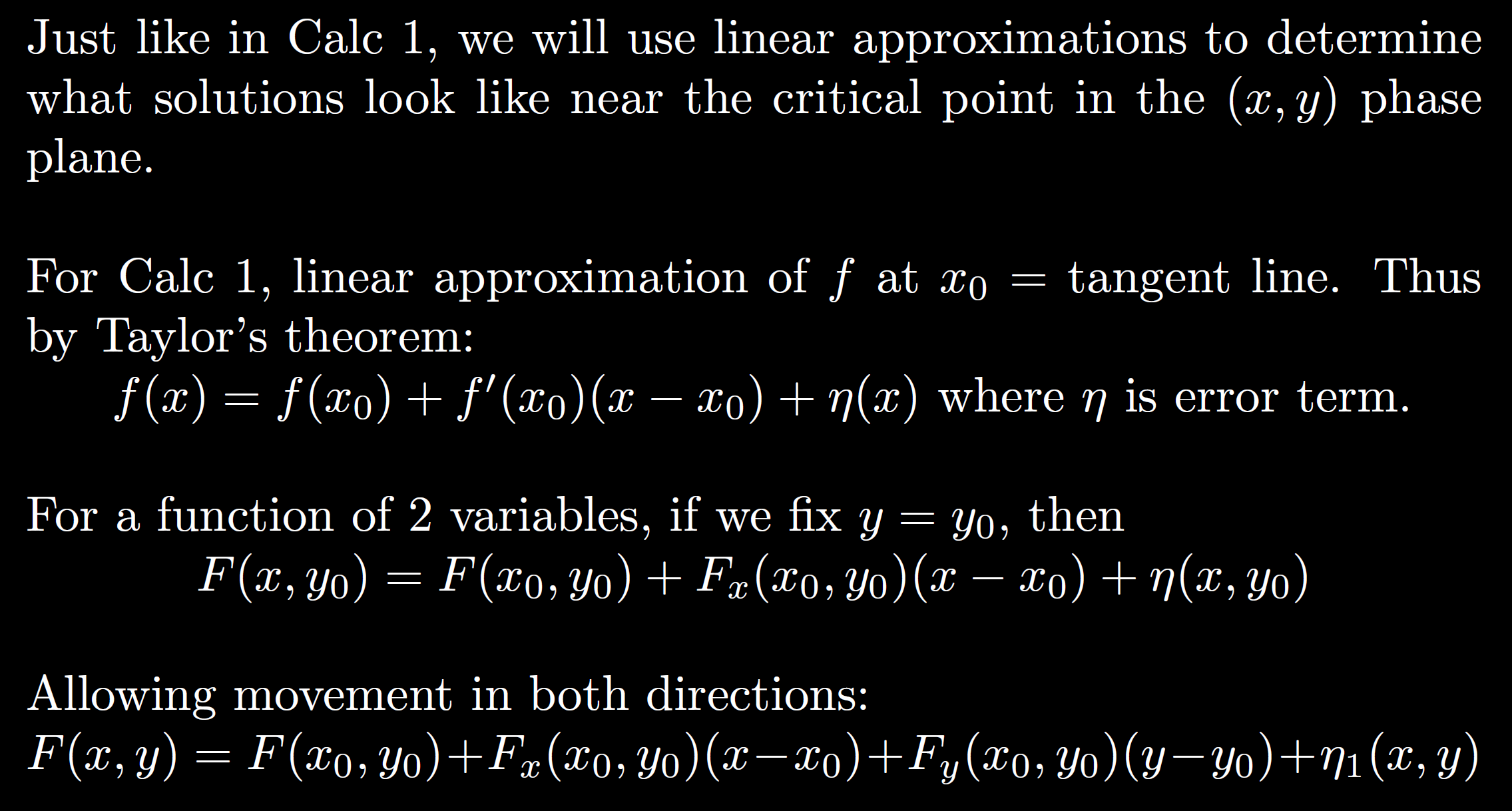 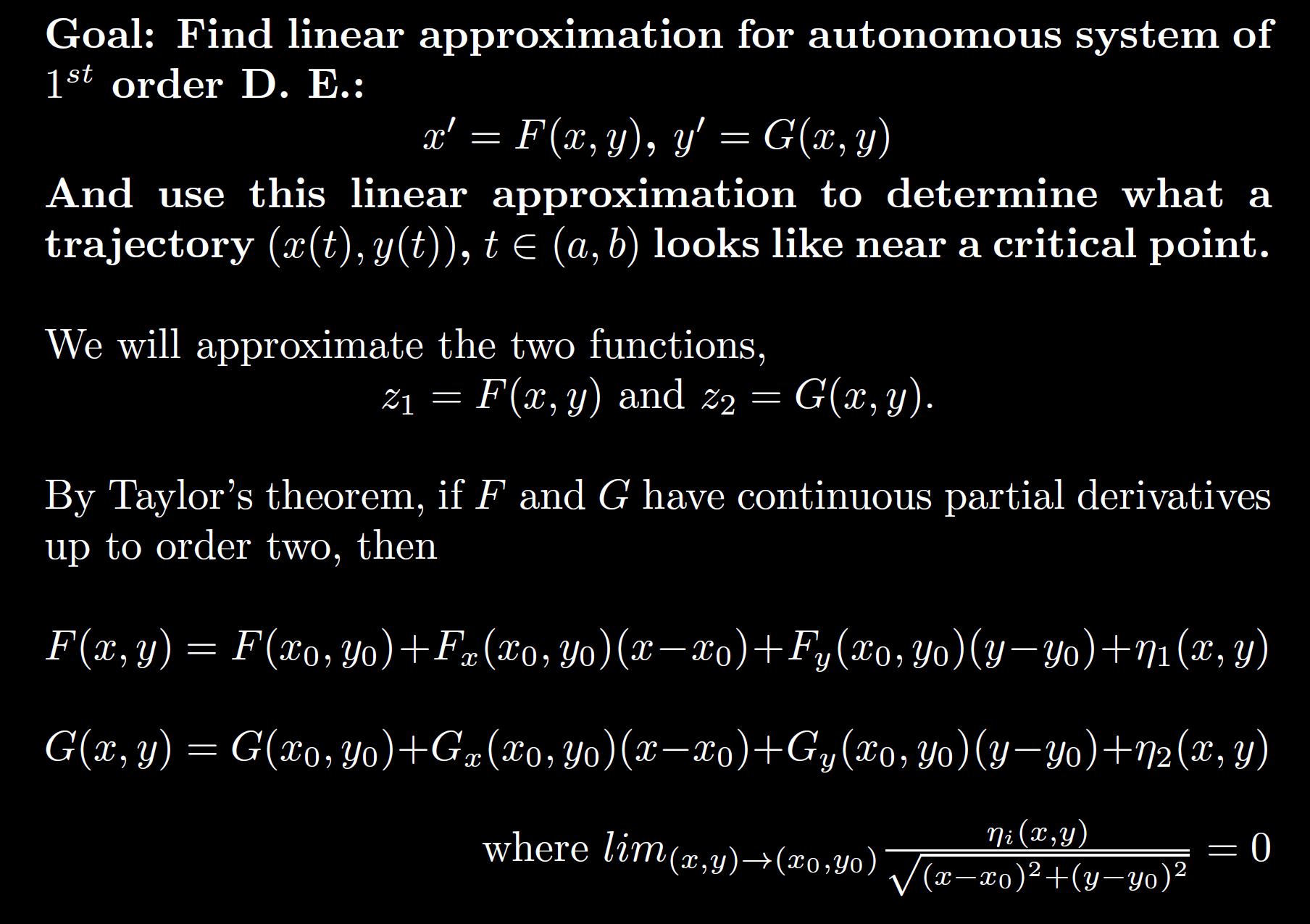 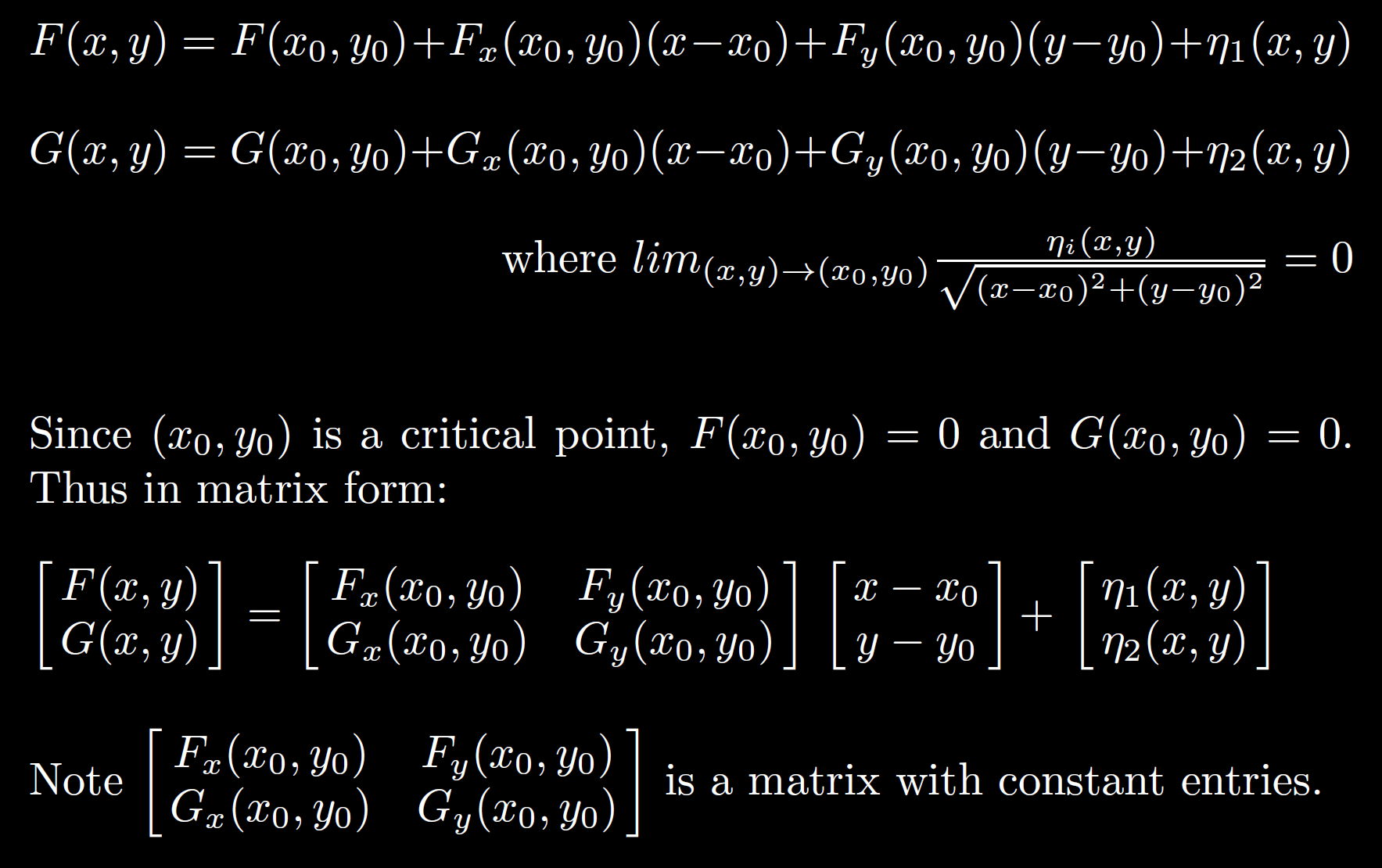 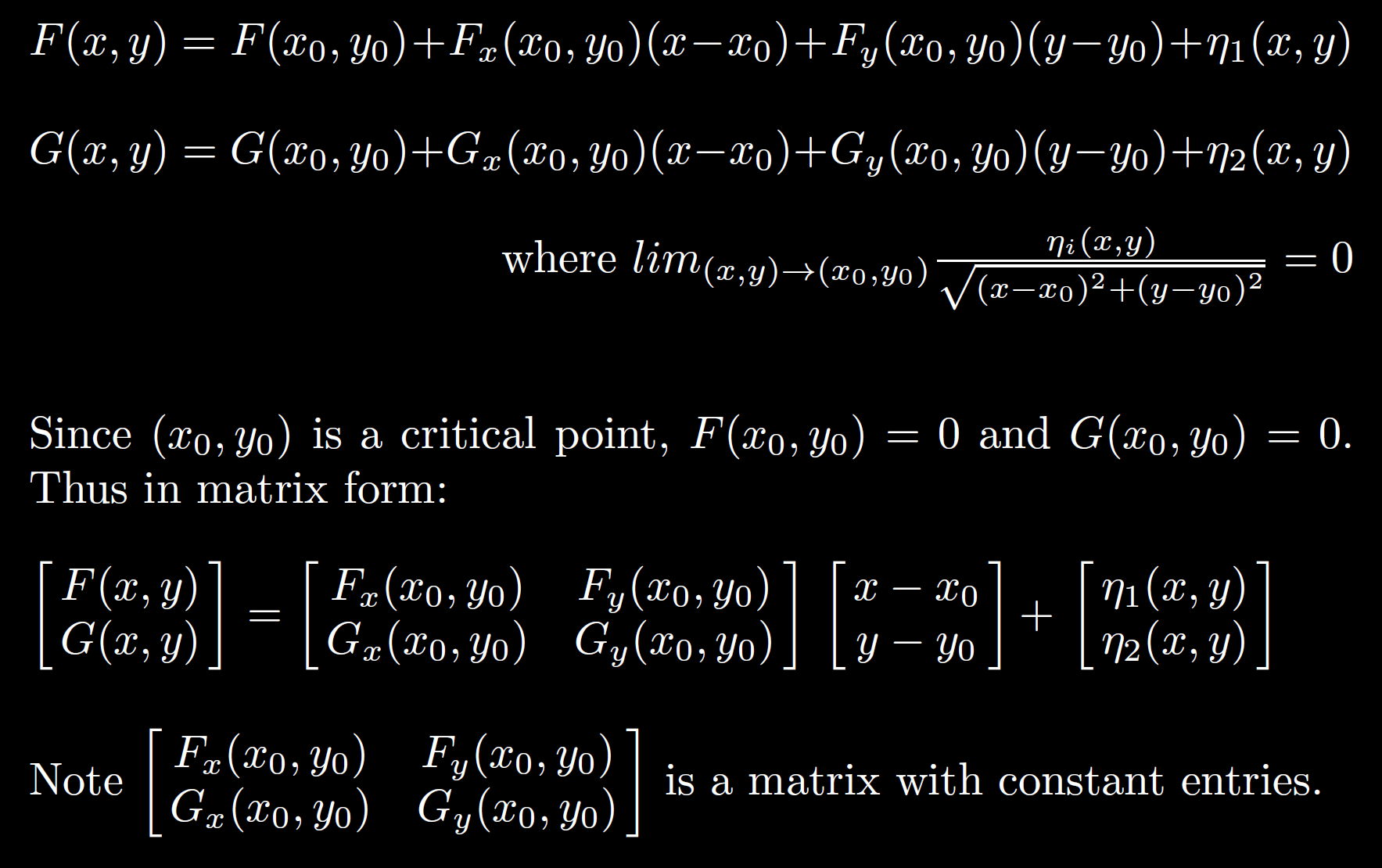 Error term
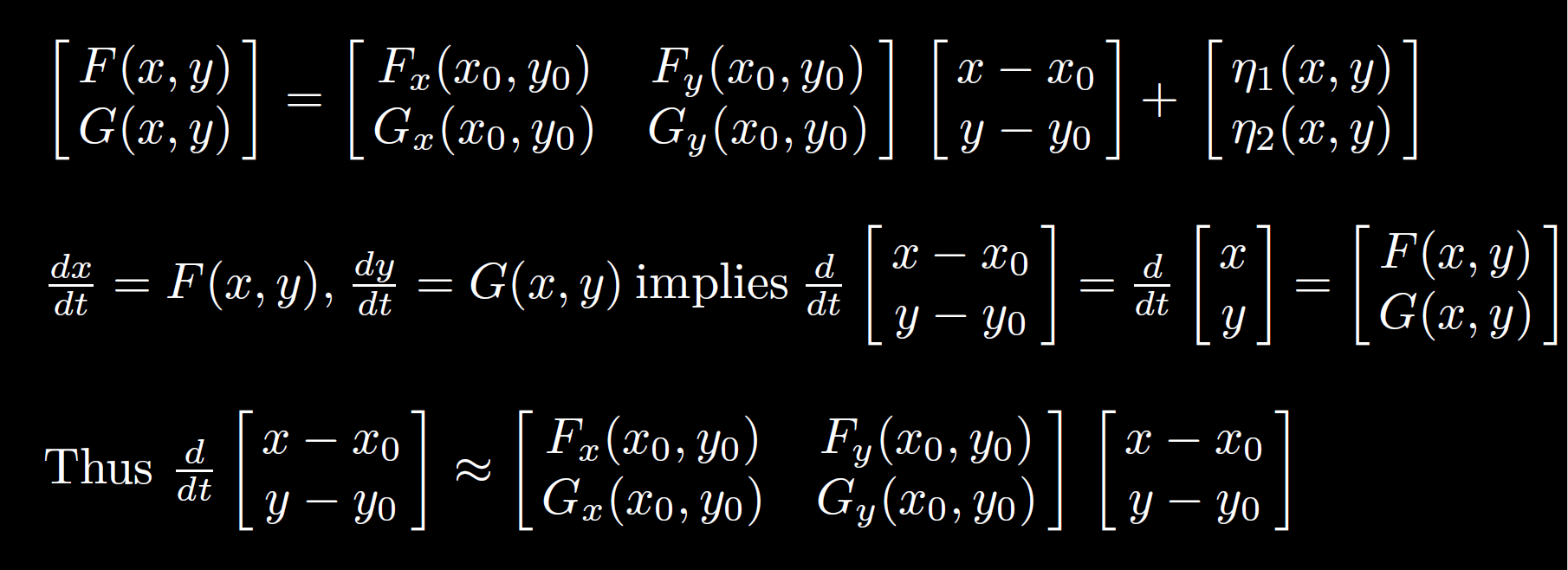 Error term
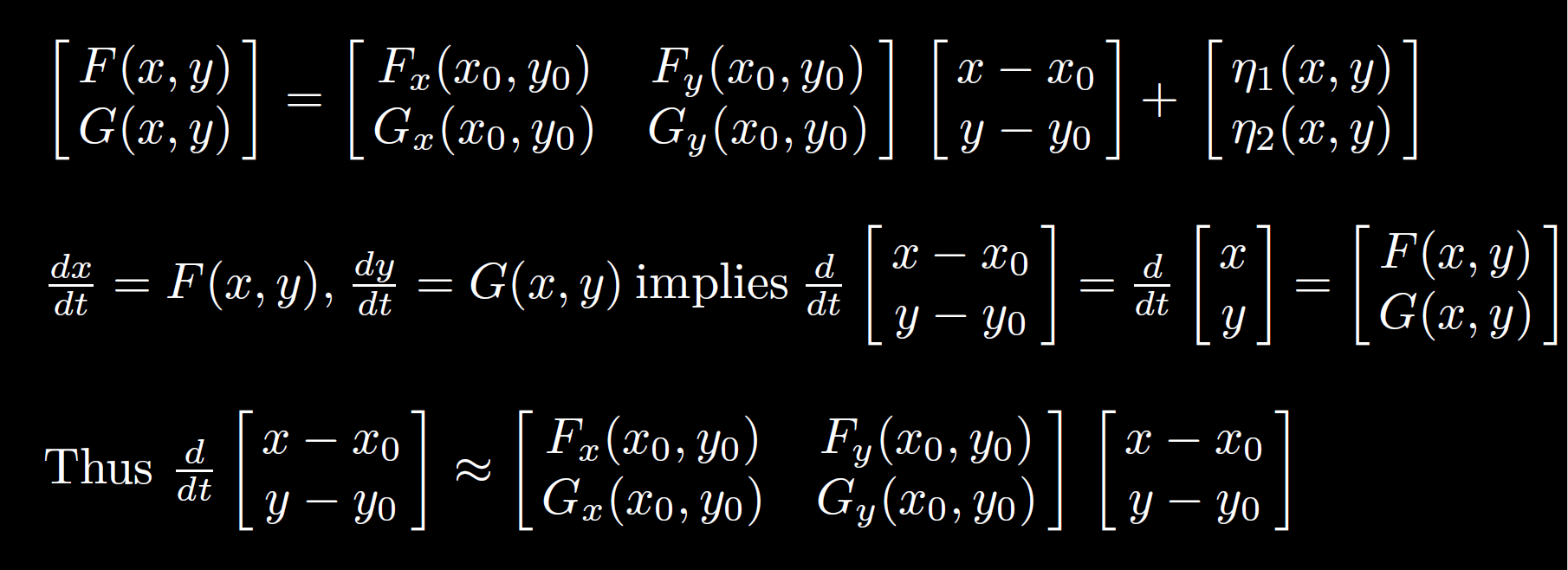 Error term
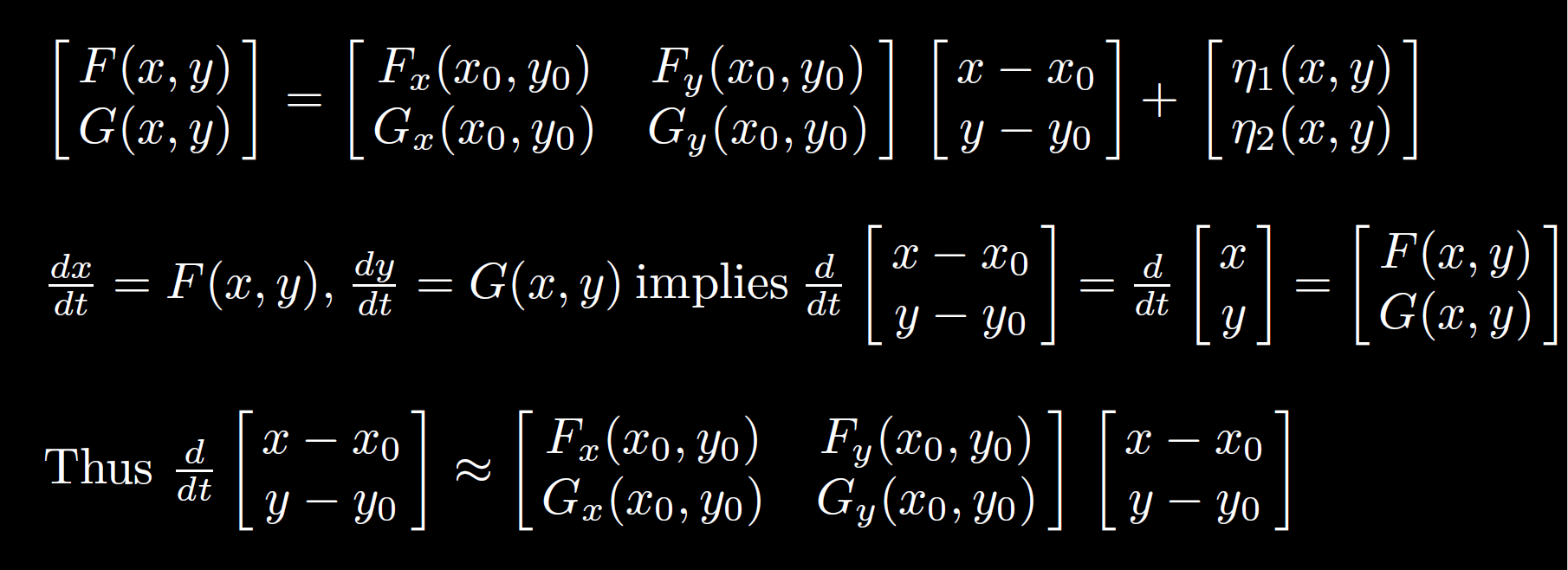 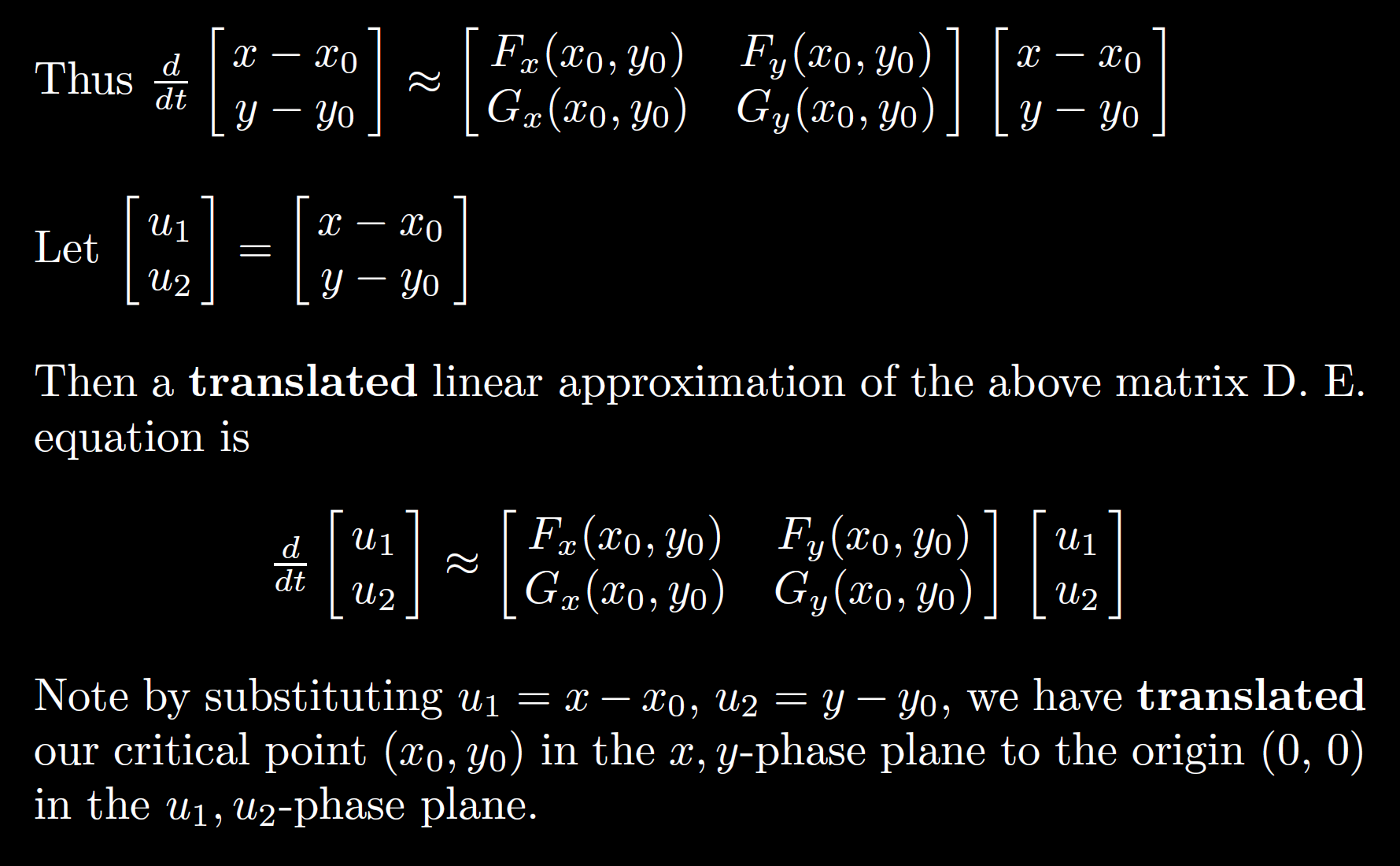 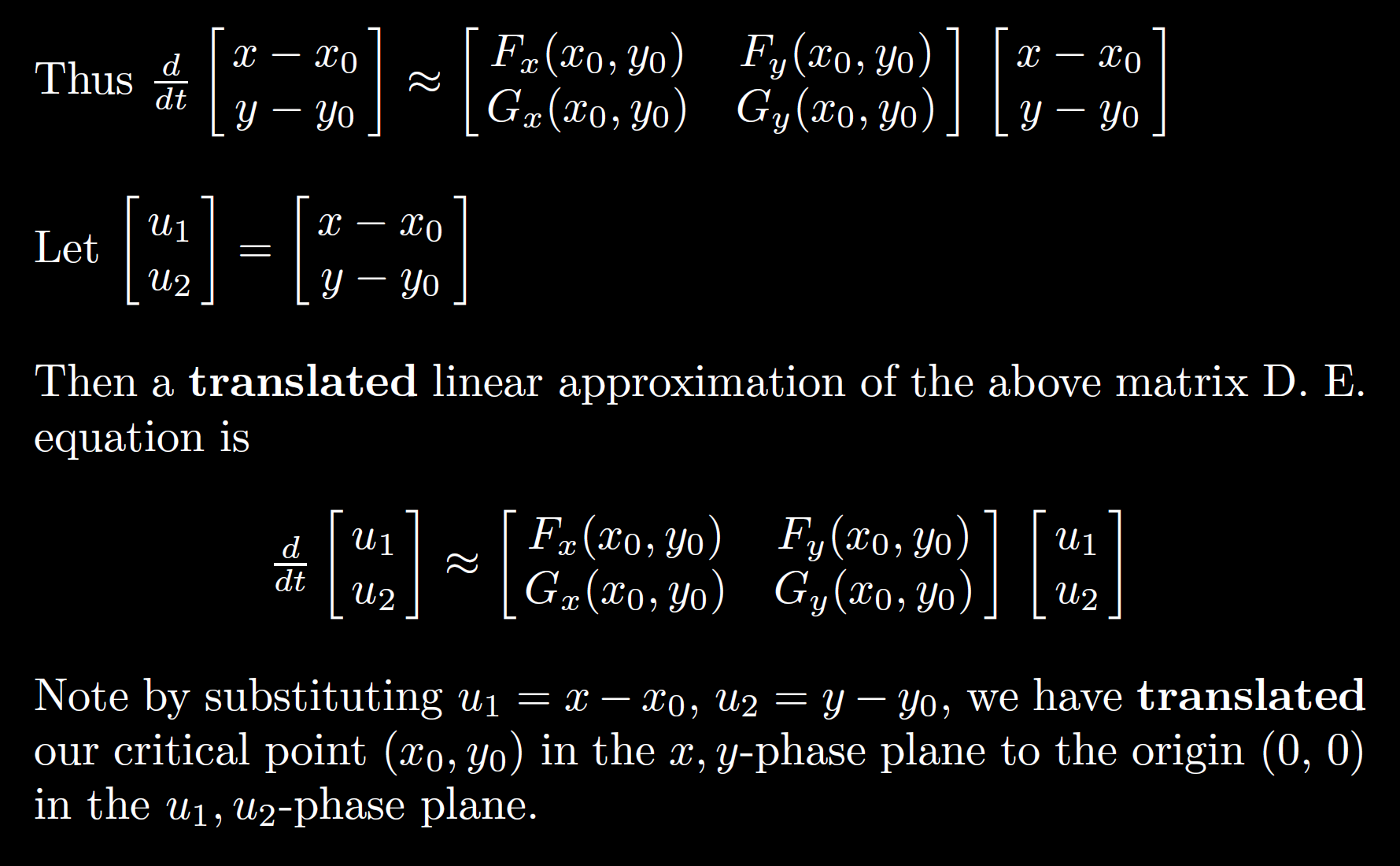 After translating critical point to origin:
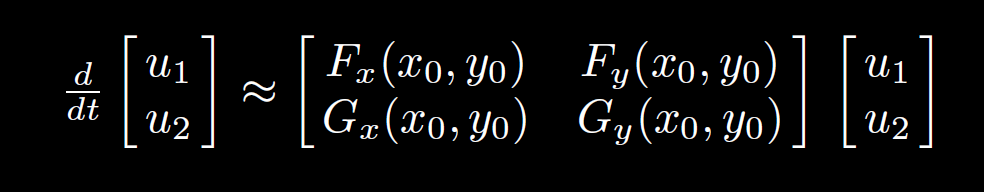 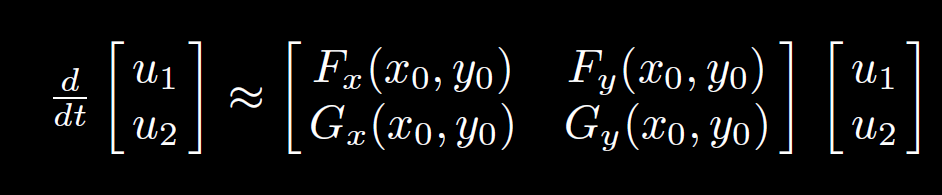 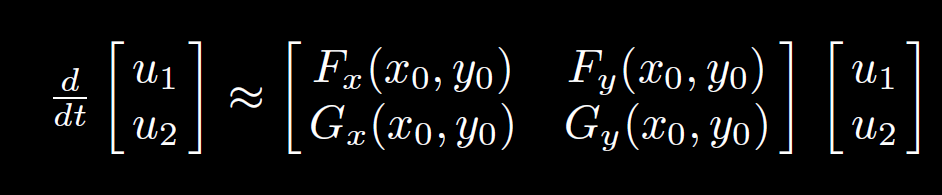 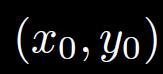 Thus at the critical point                  , the system of DEs


is approximated by the translated linear system:
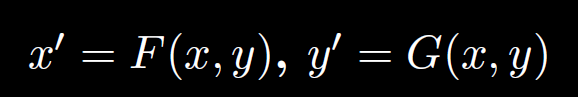 After translating critical point to origin:
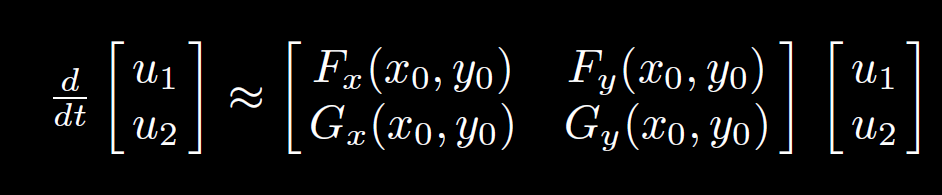 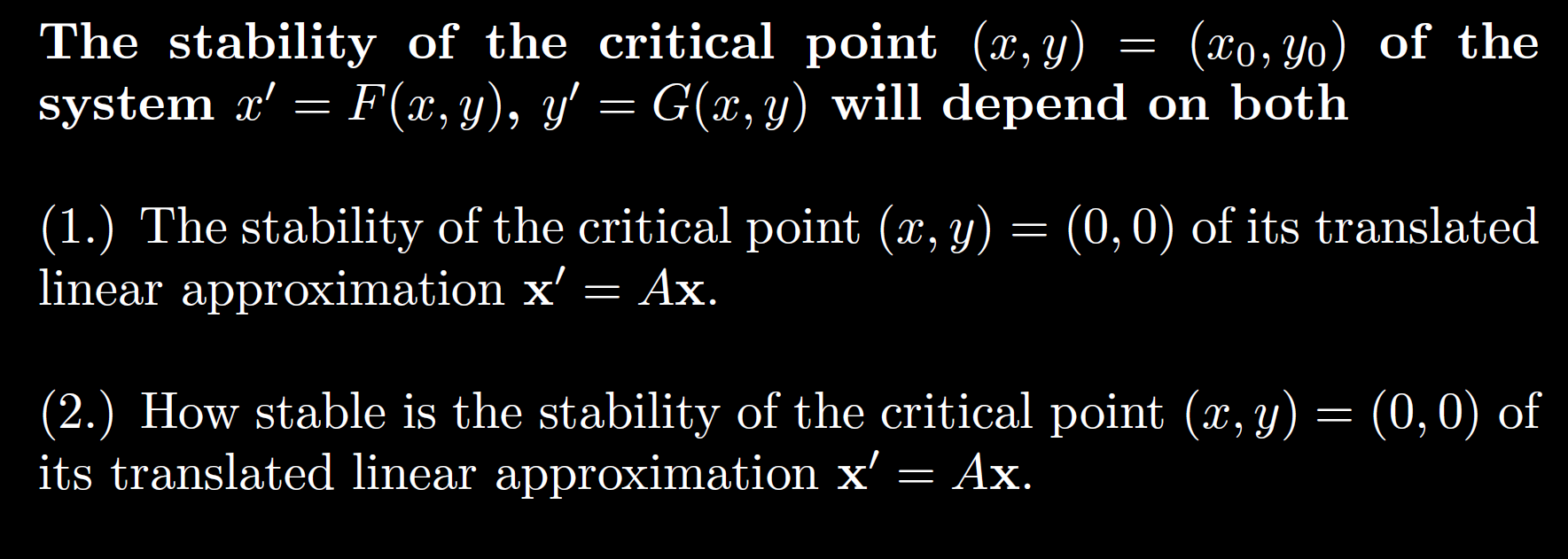 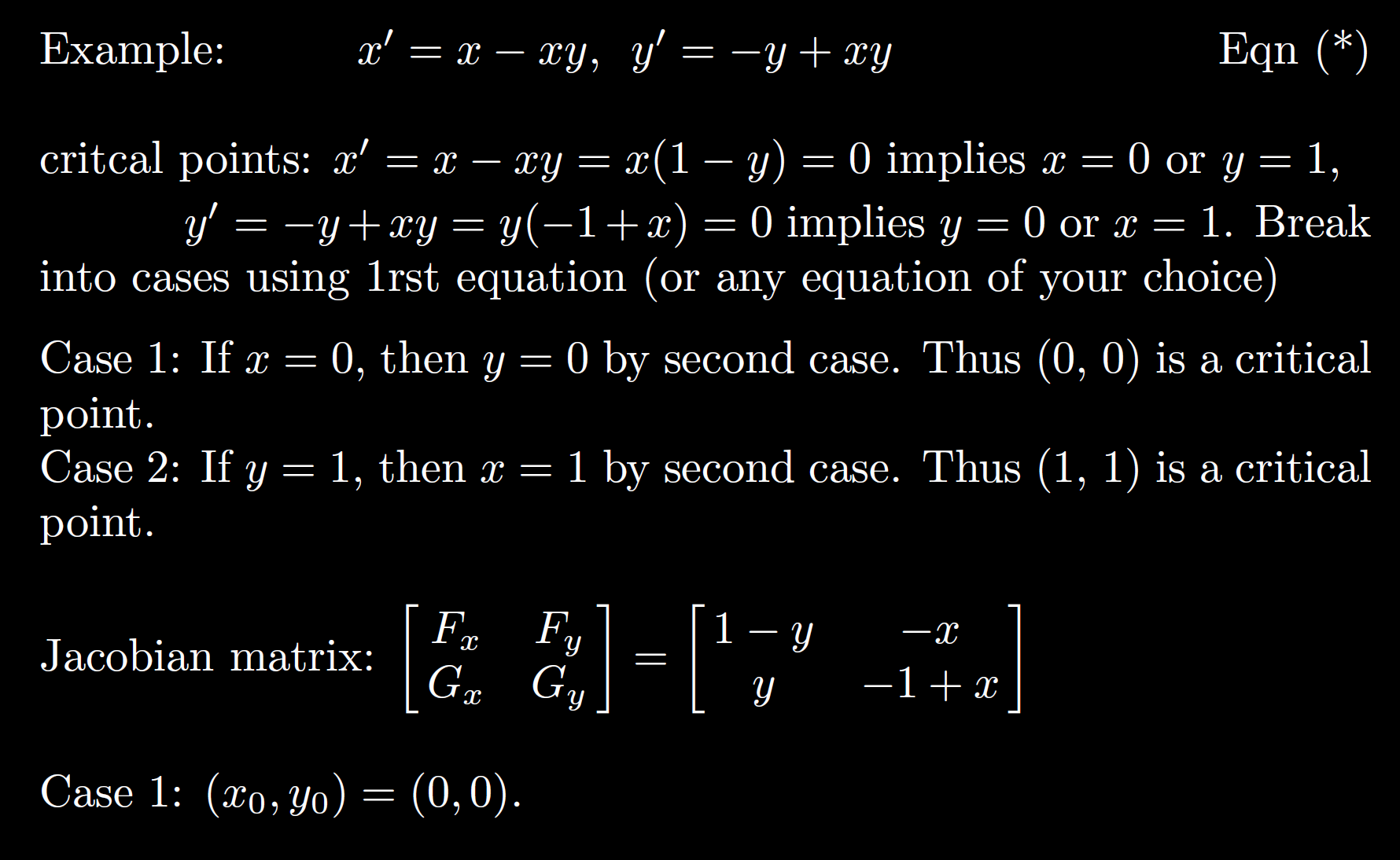 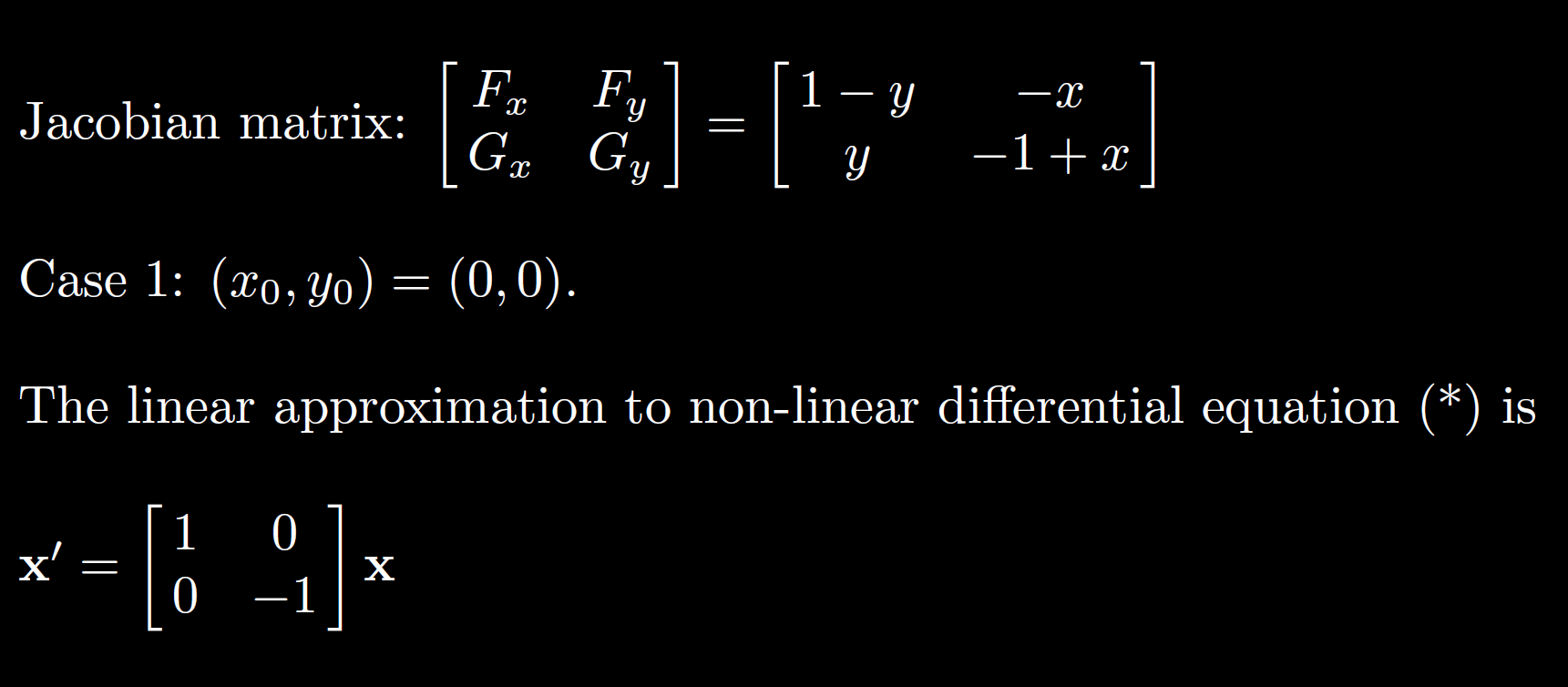 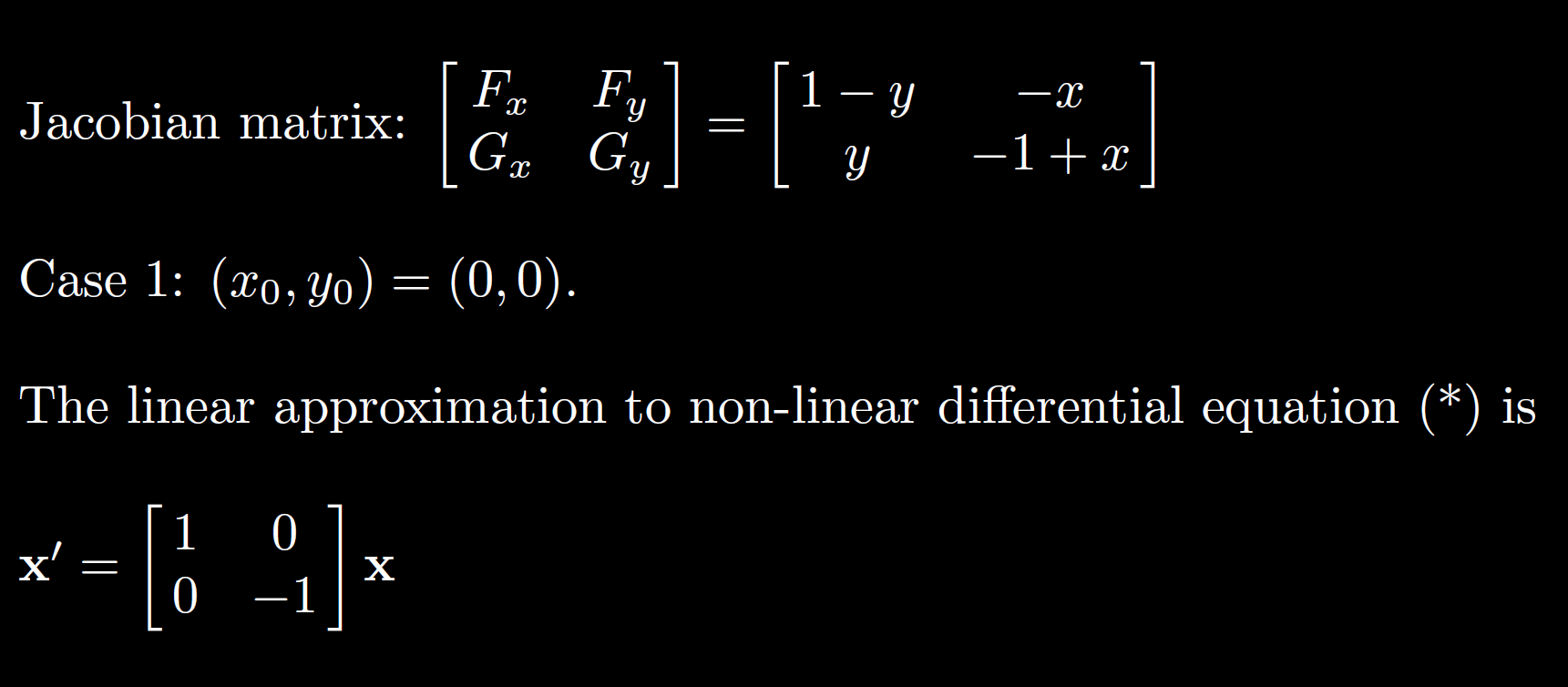 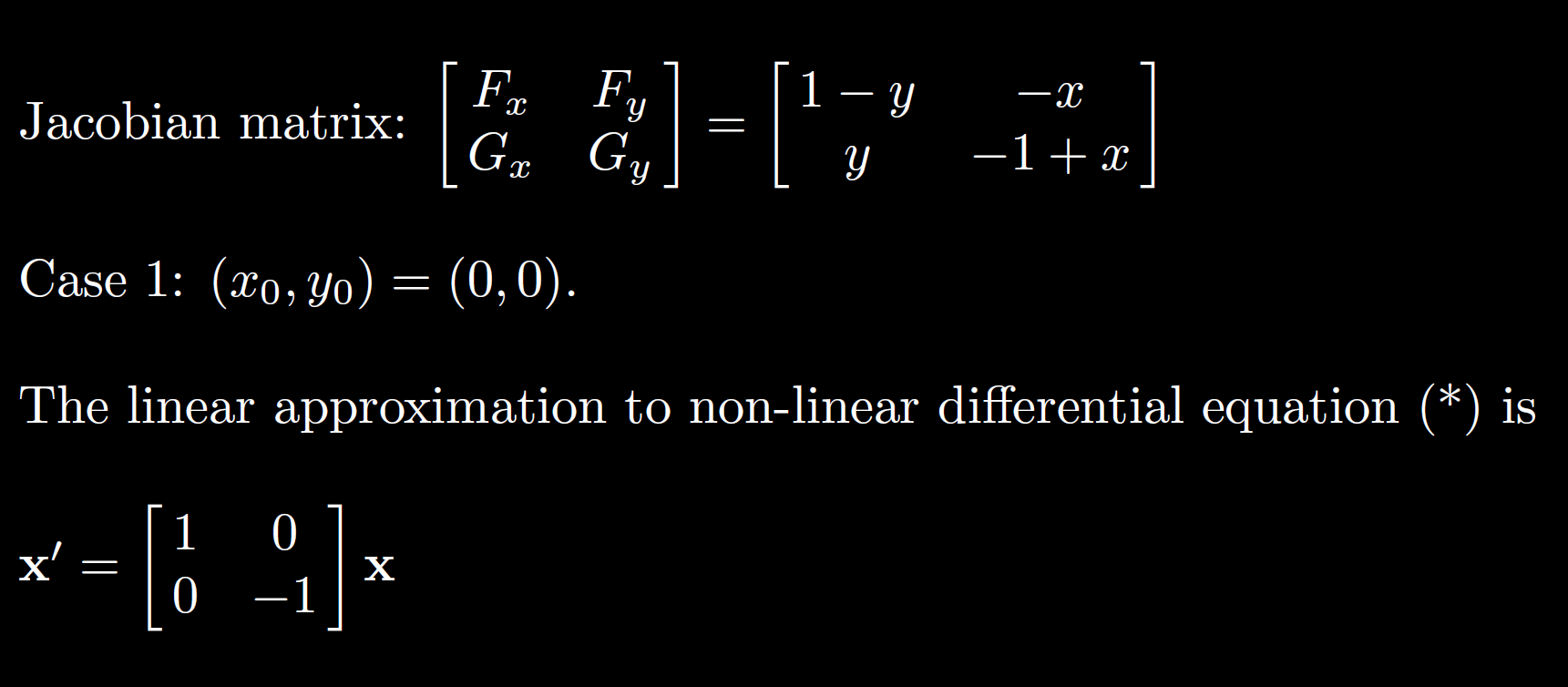 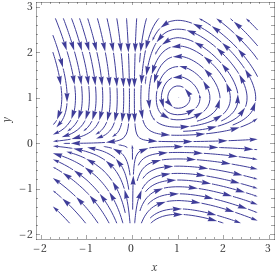 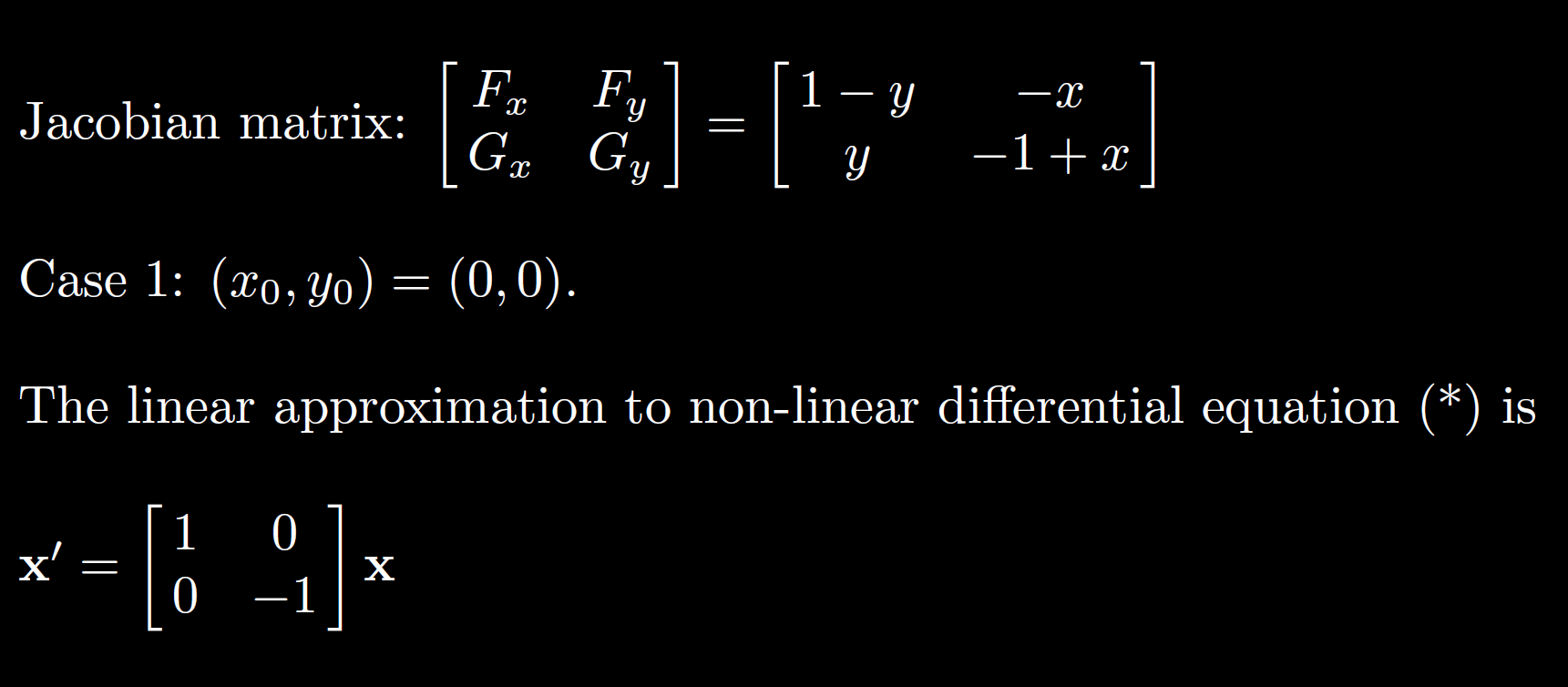 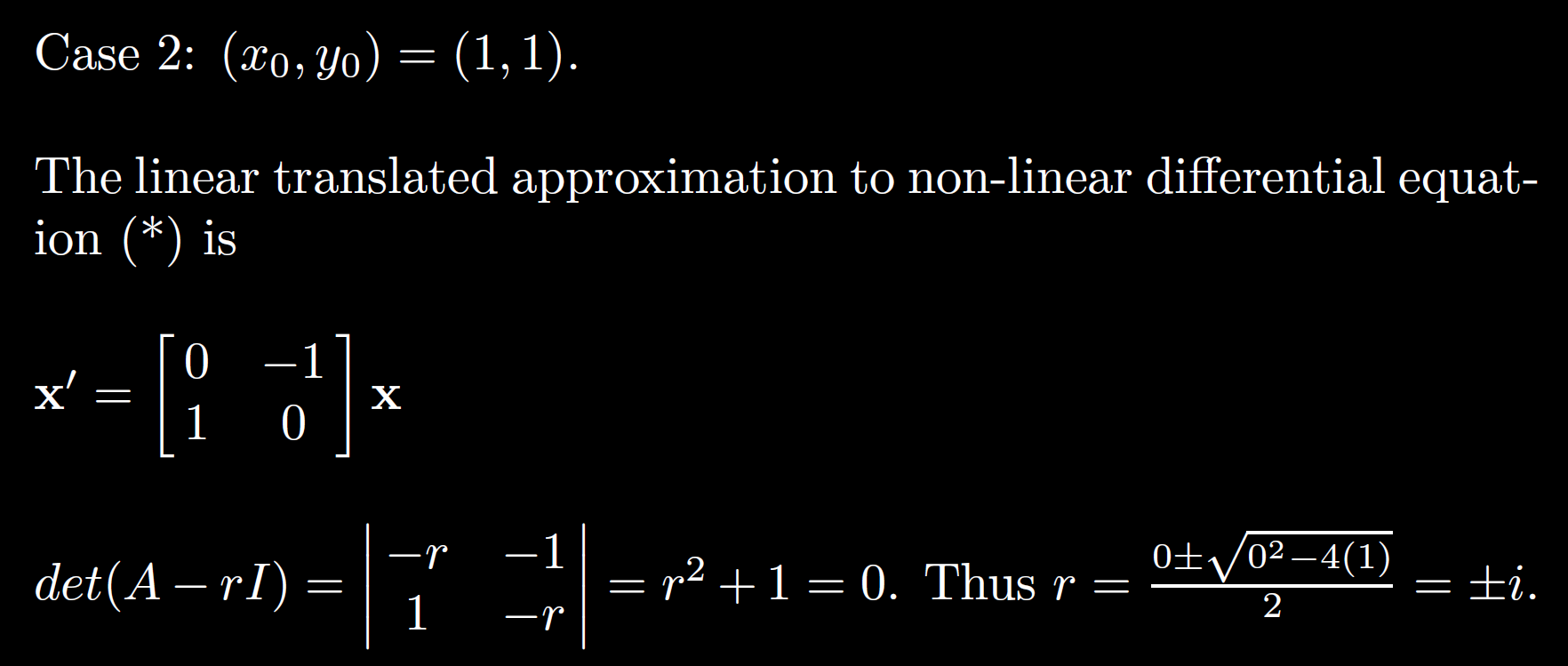 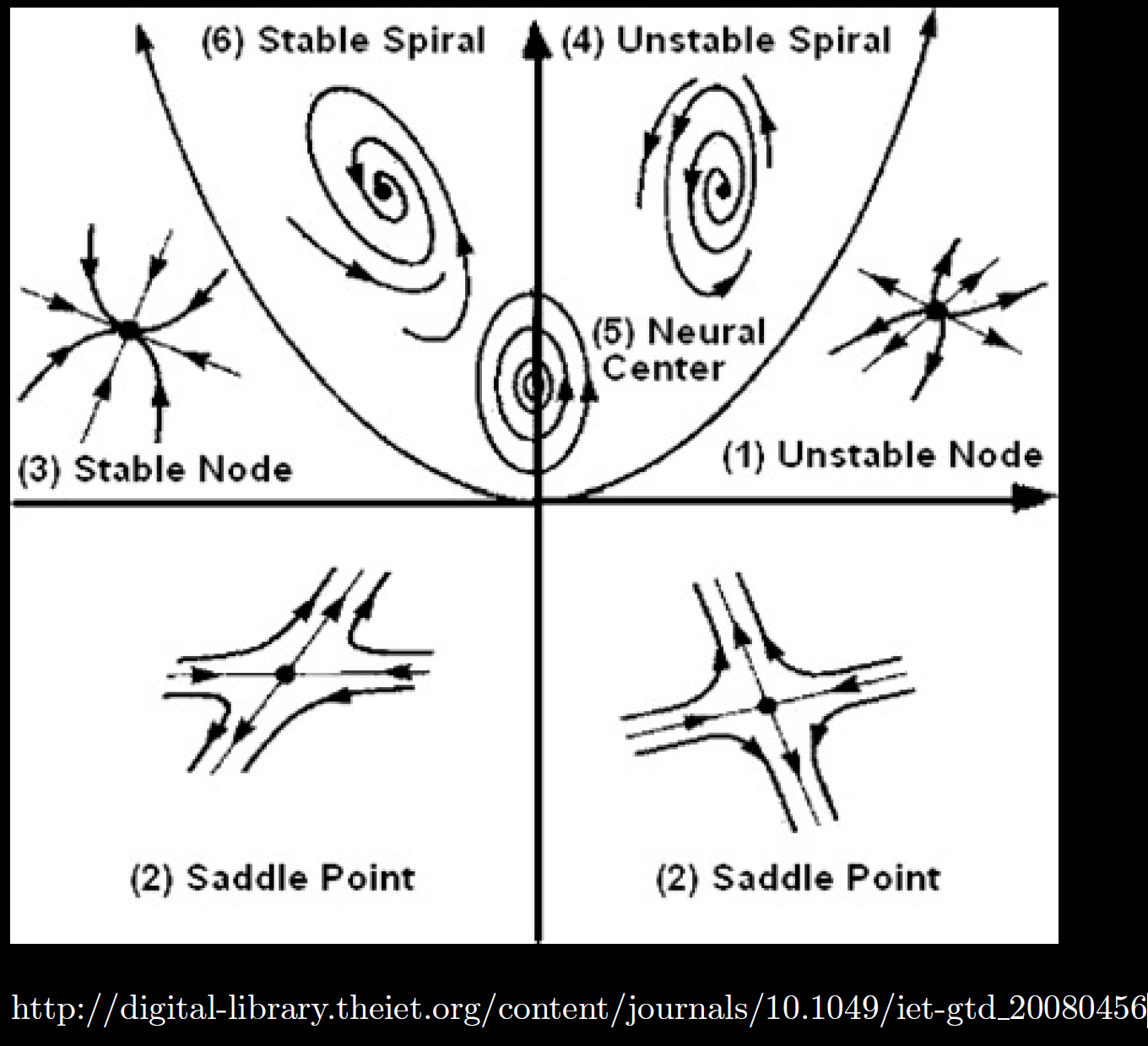 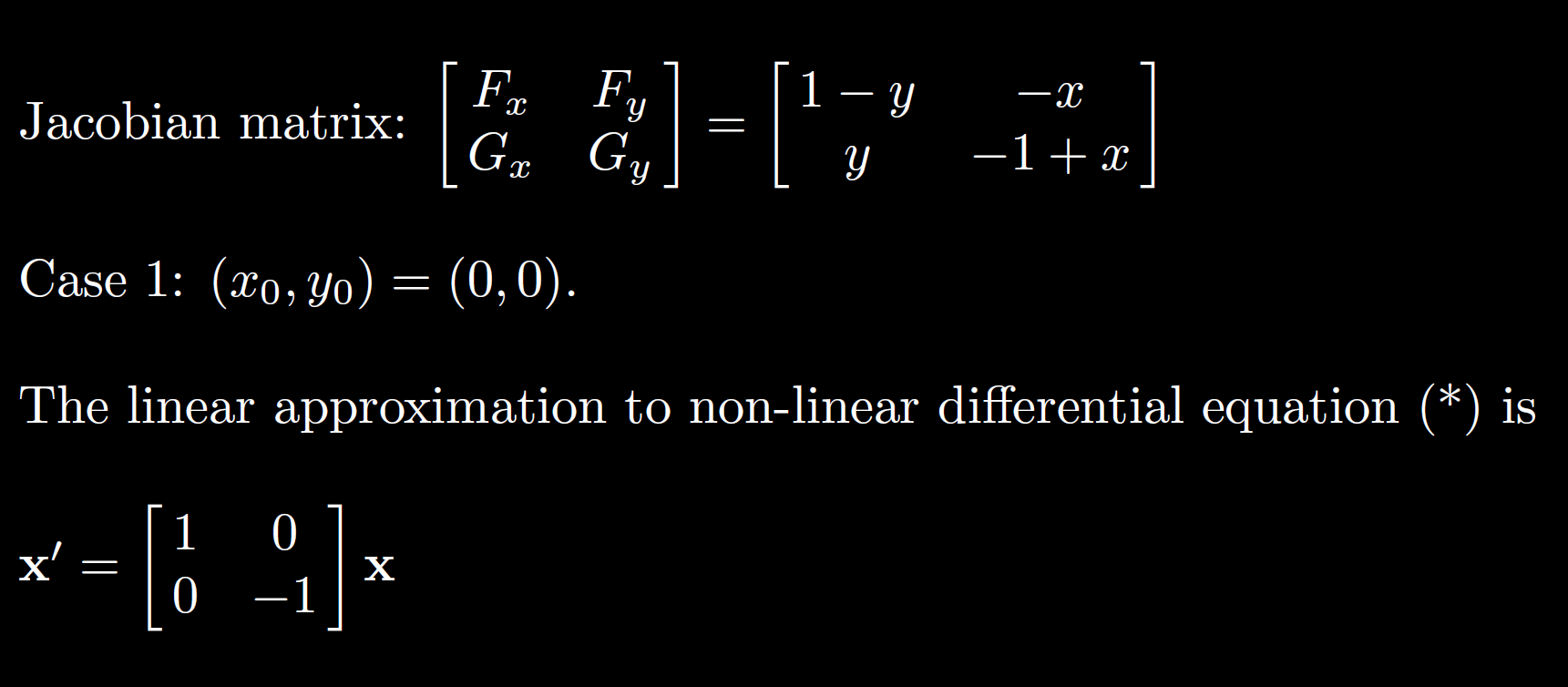 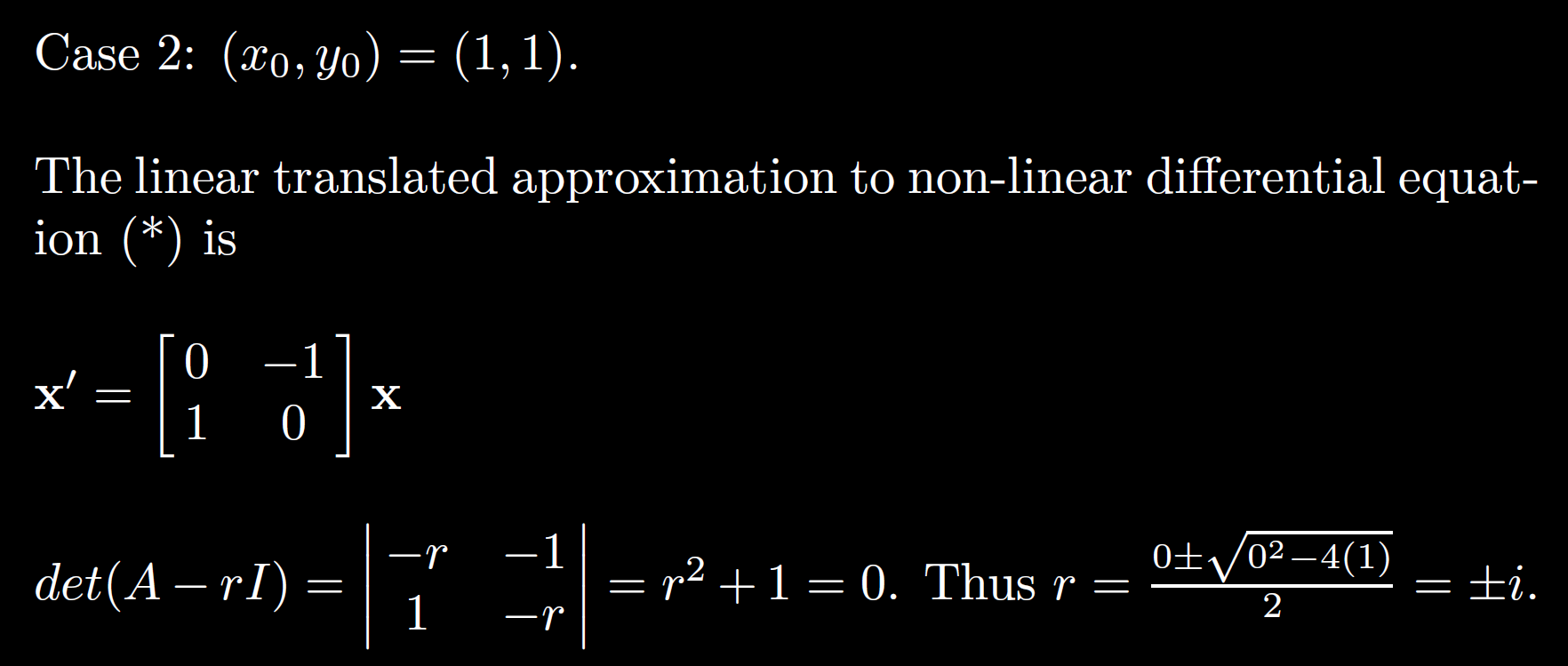 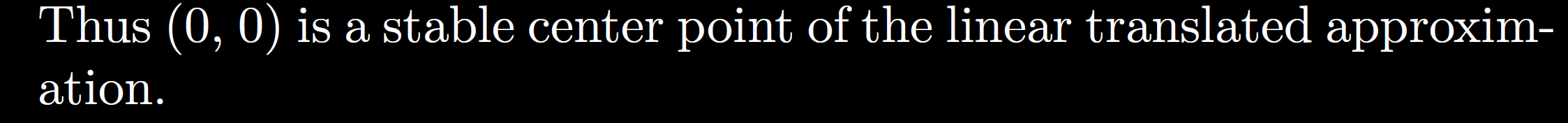 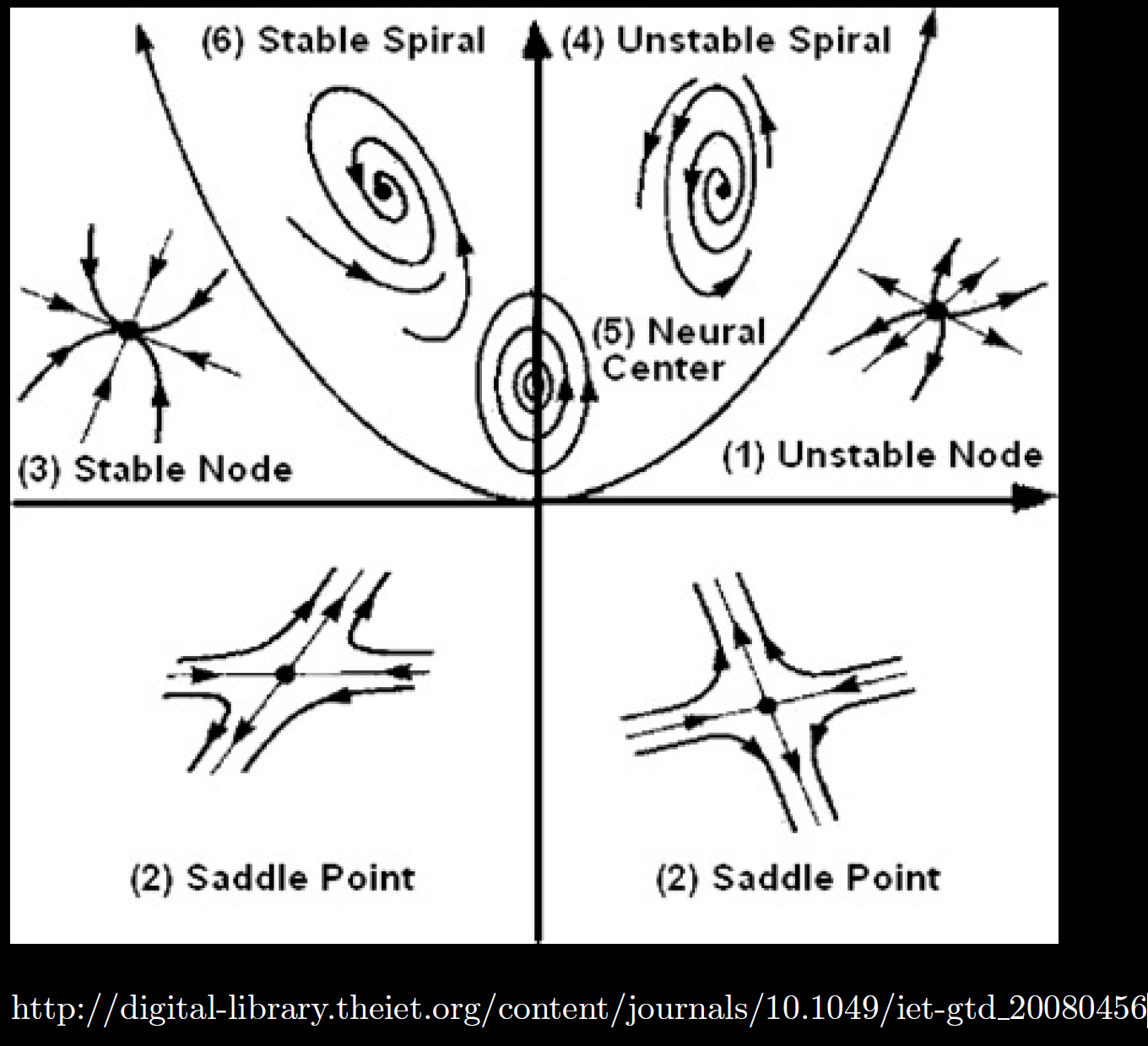 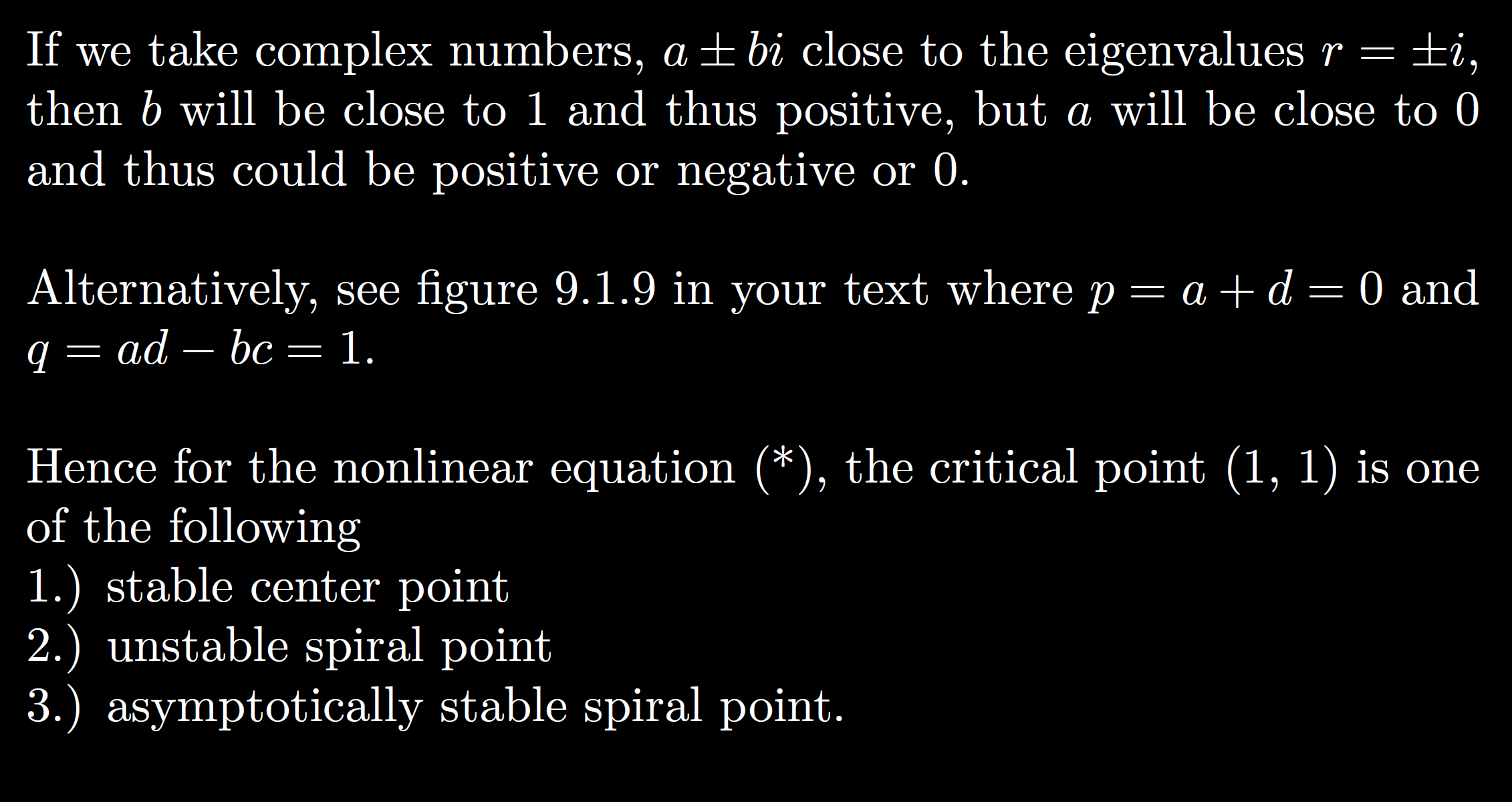 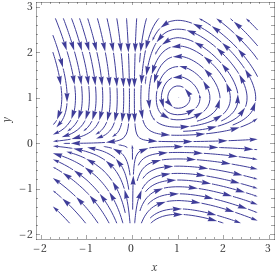 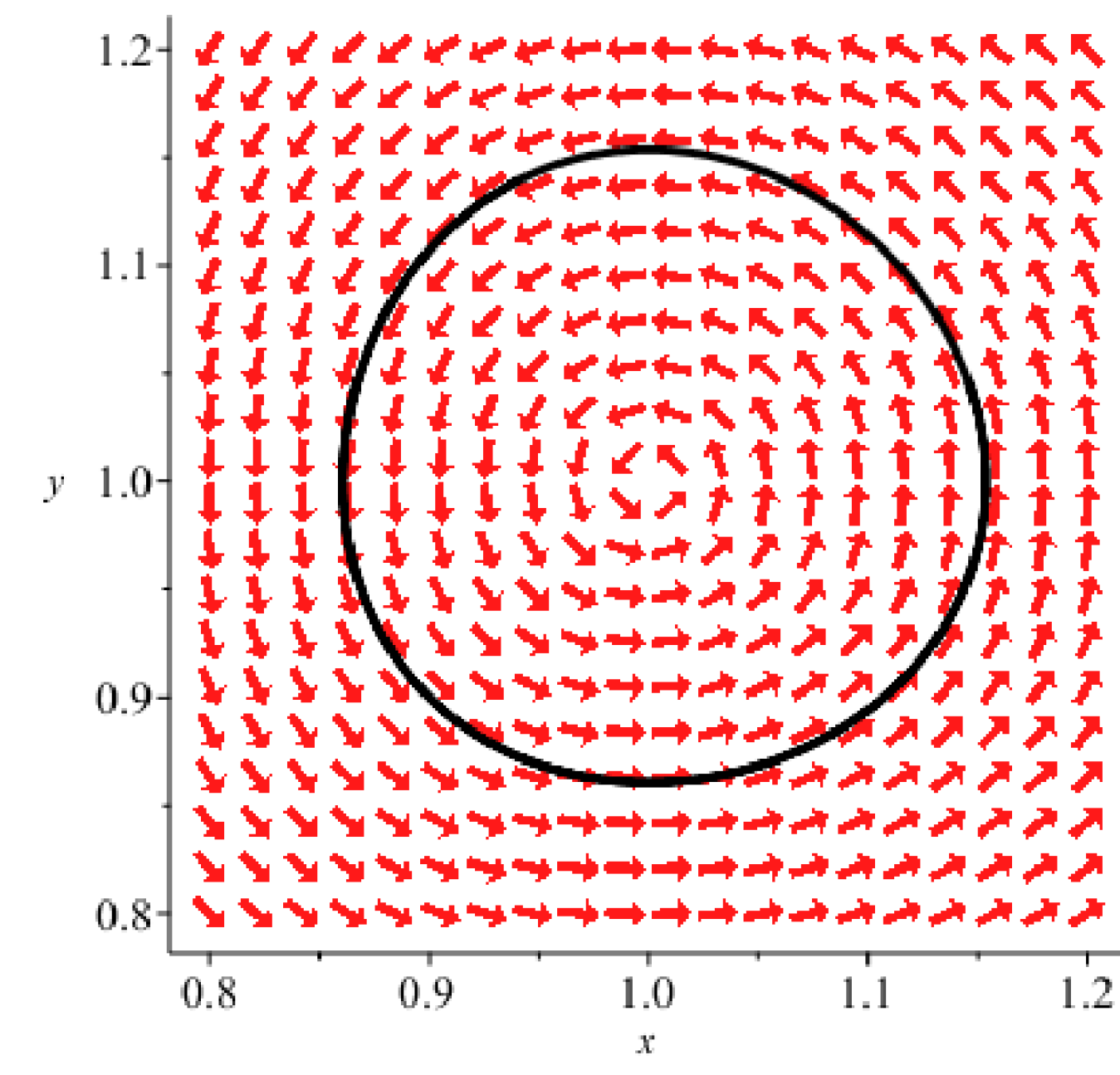 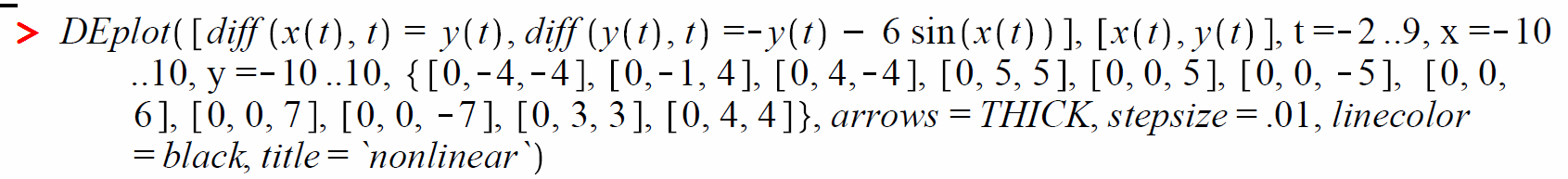 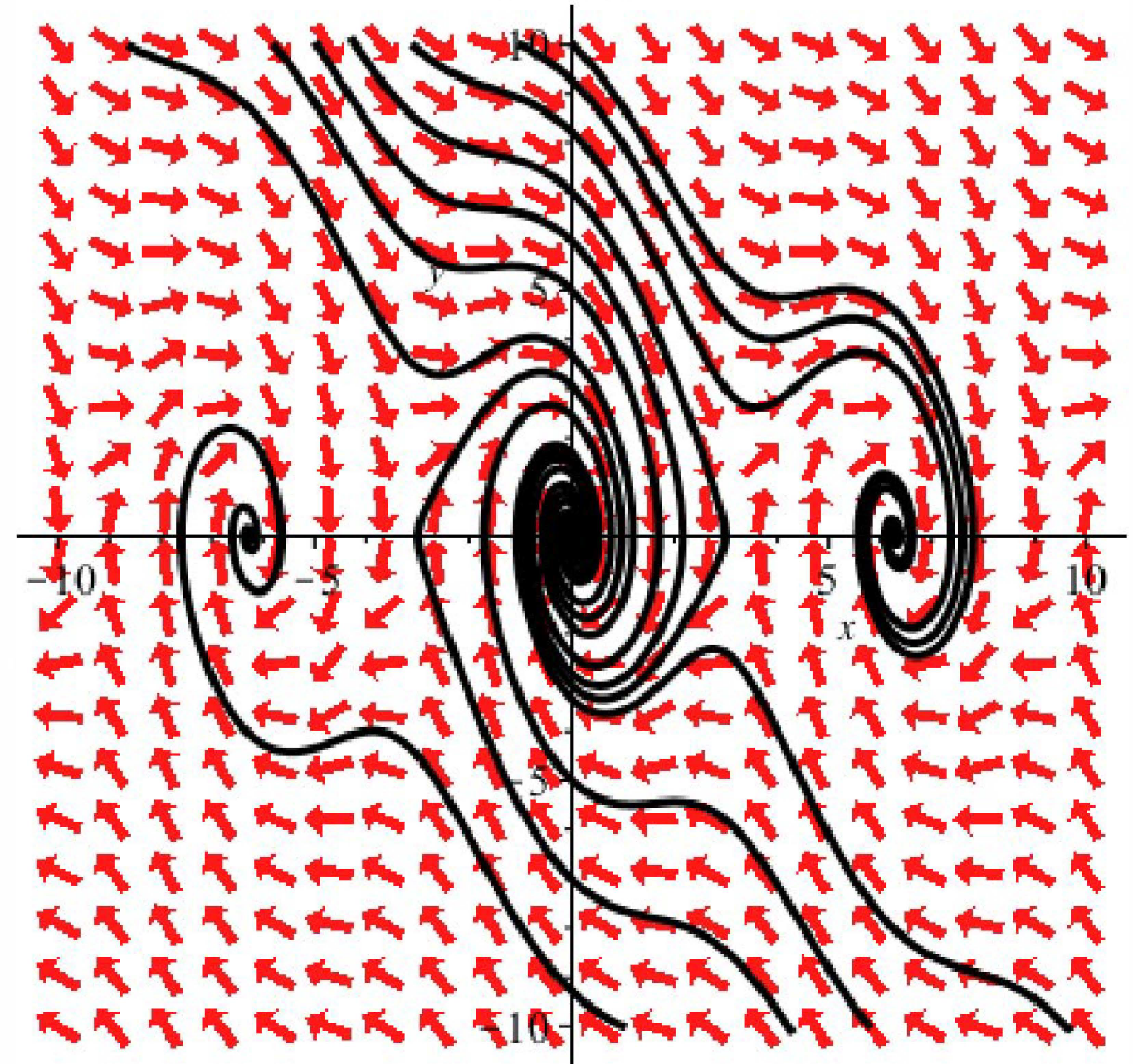 Basin of attraction – region of asymptotic stability of a critical point

Separatrix = trajectory that bounds basin of attaction
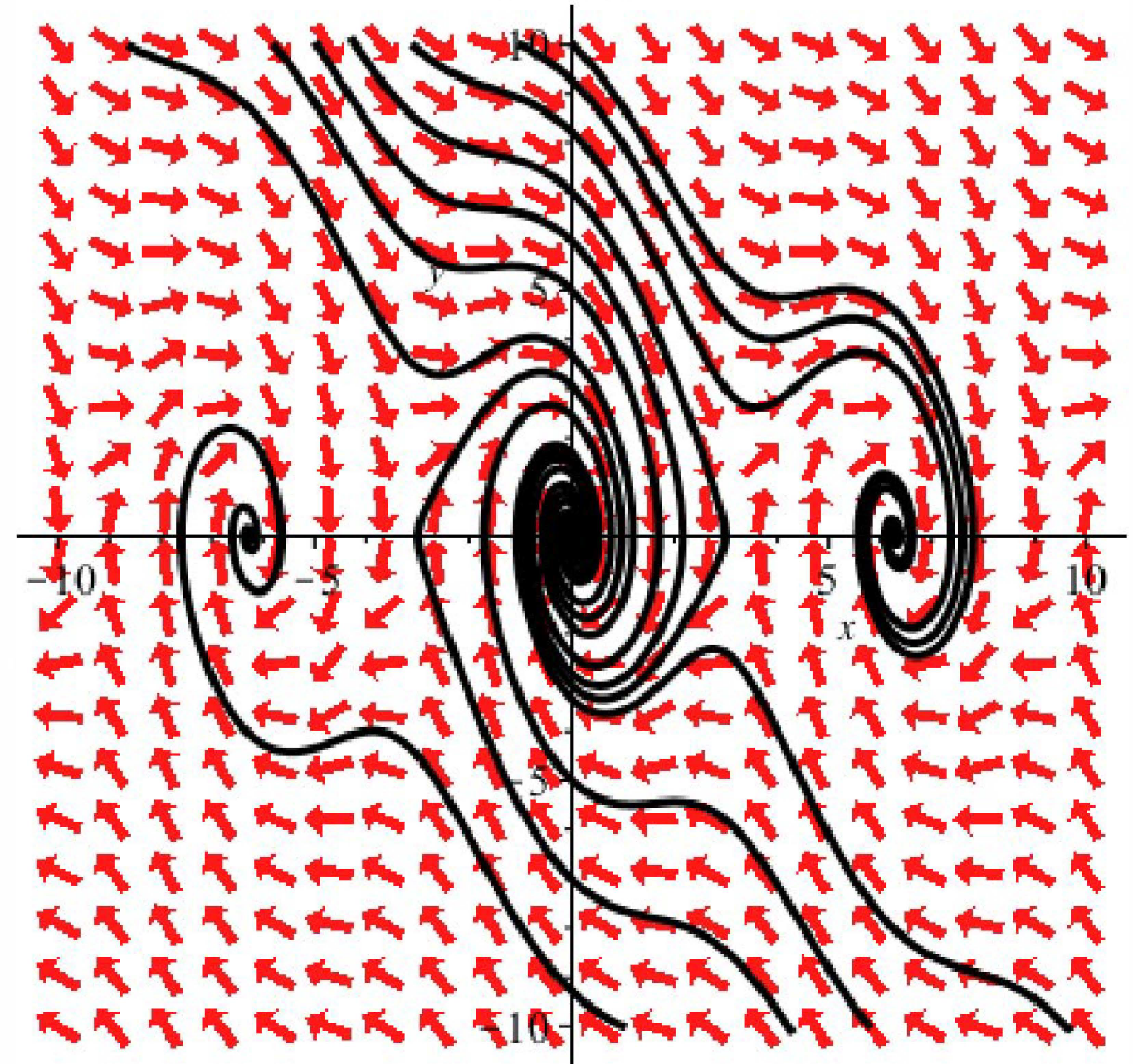 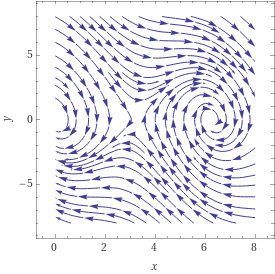 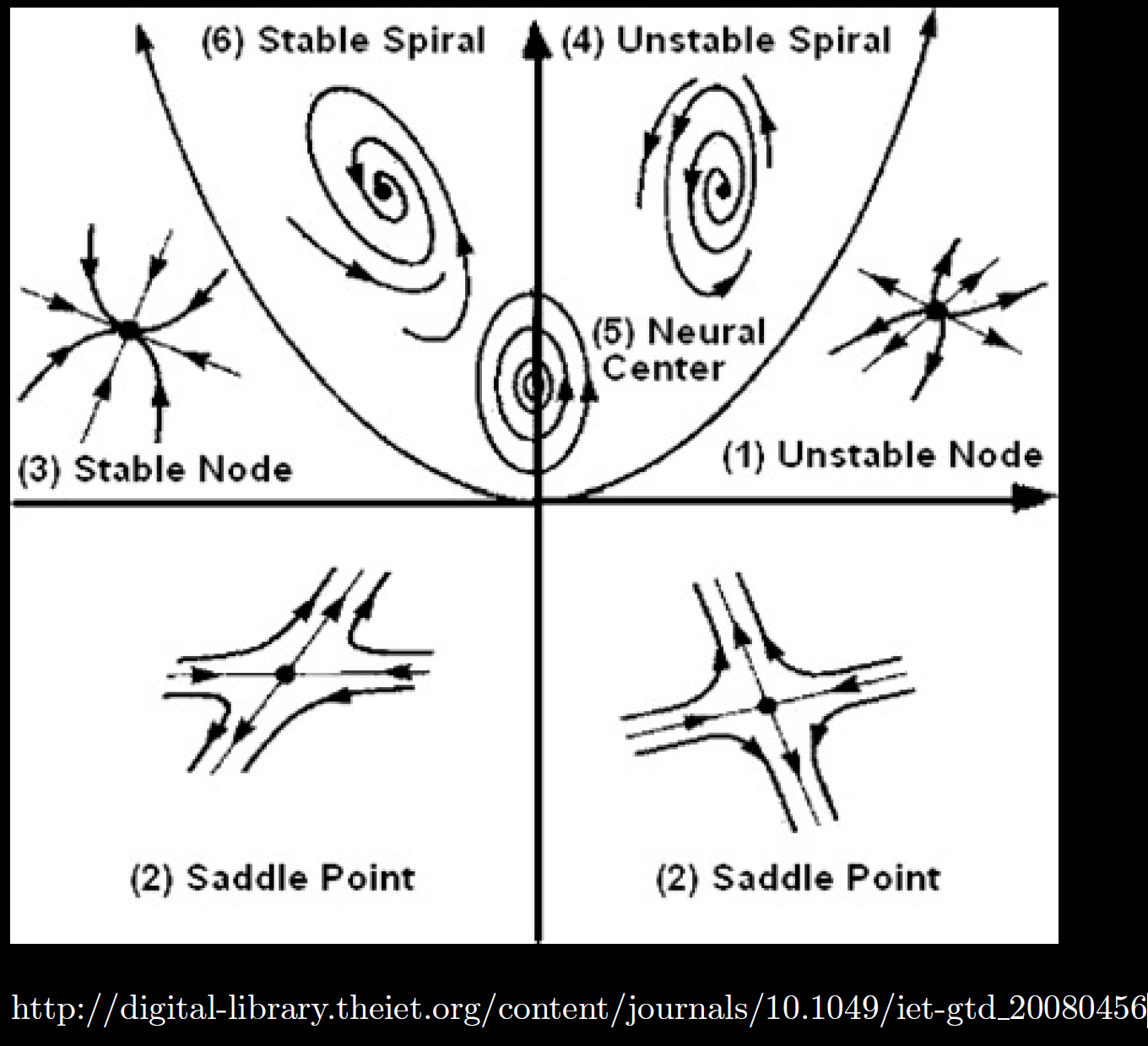 Center is stable, but not asymptotically stable
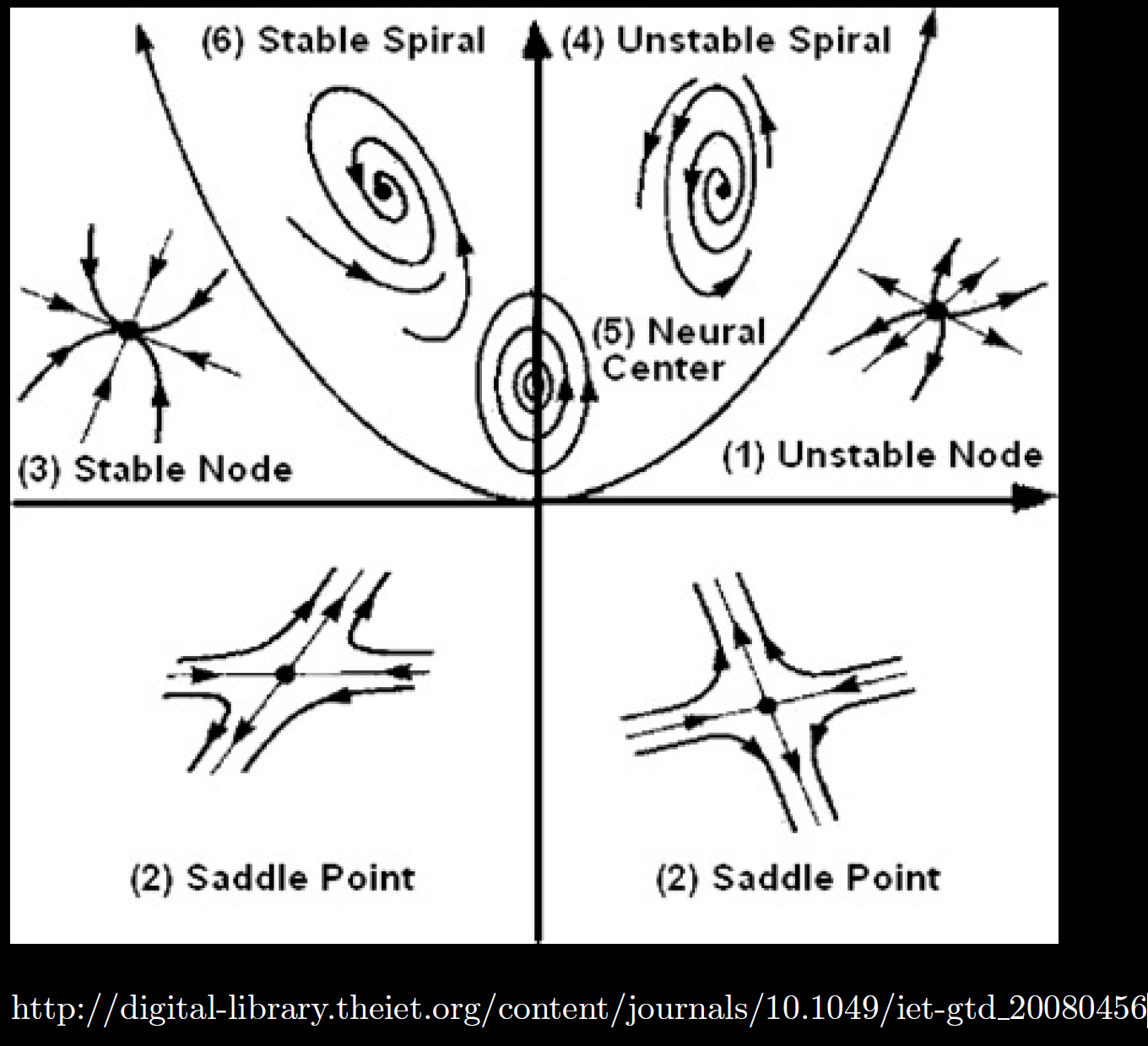 Asymptotically stable
Just need one positive expo-nential for

Unstable
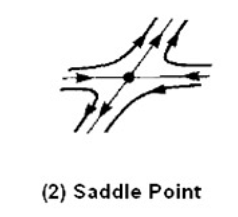